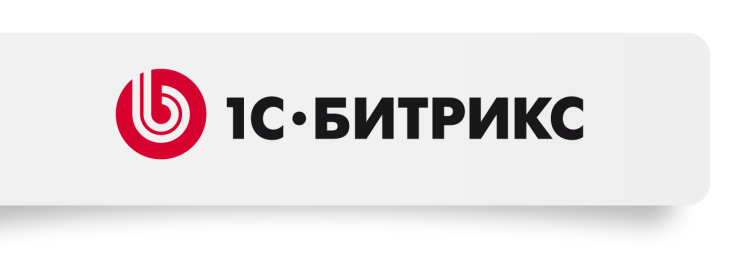 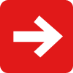 «Битрикс24»:Социальный интранет в облаке
Донченко Денис
компания «1С-Битрикс»
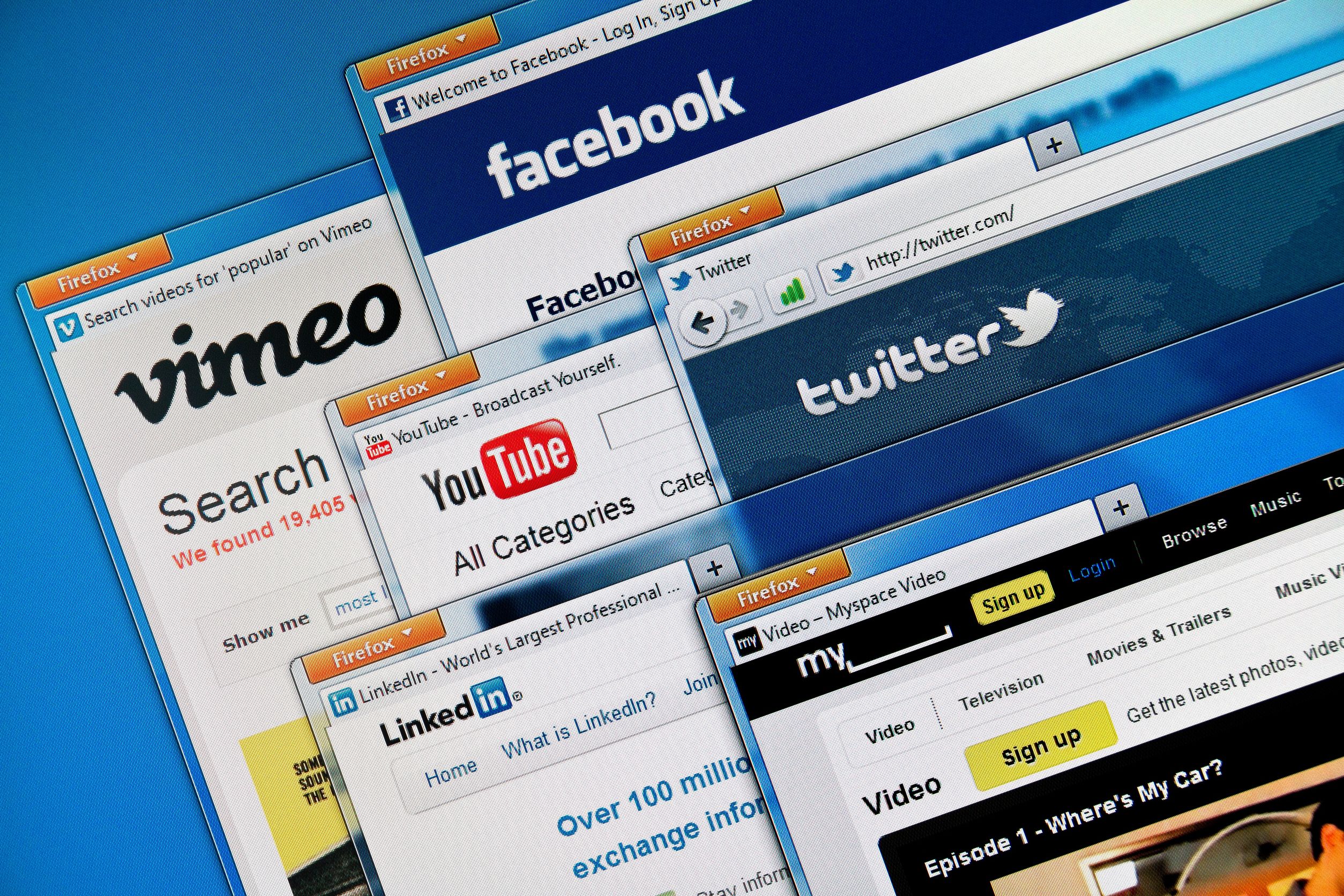 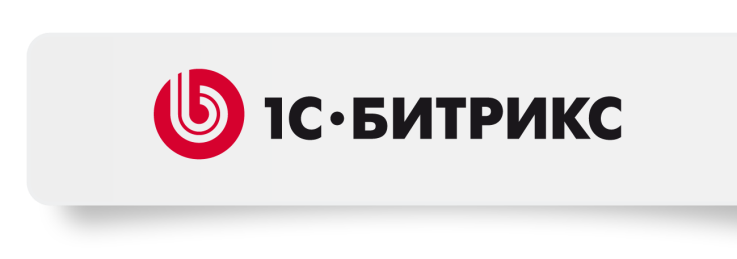 То, что происходит за пределами компании, уже изменило людей.
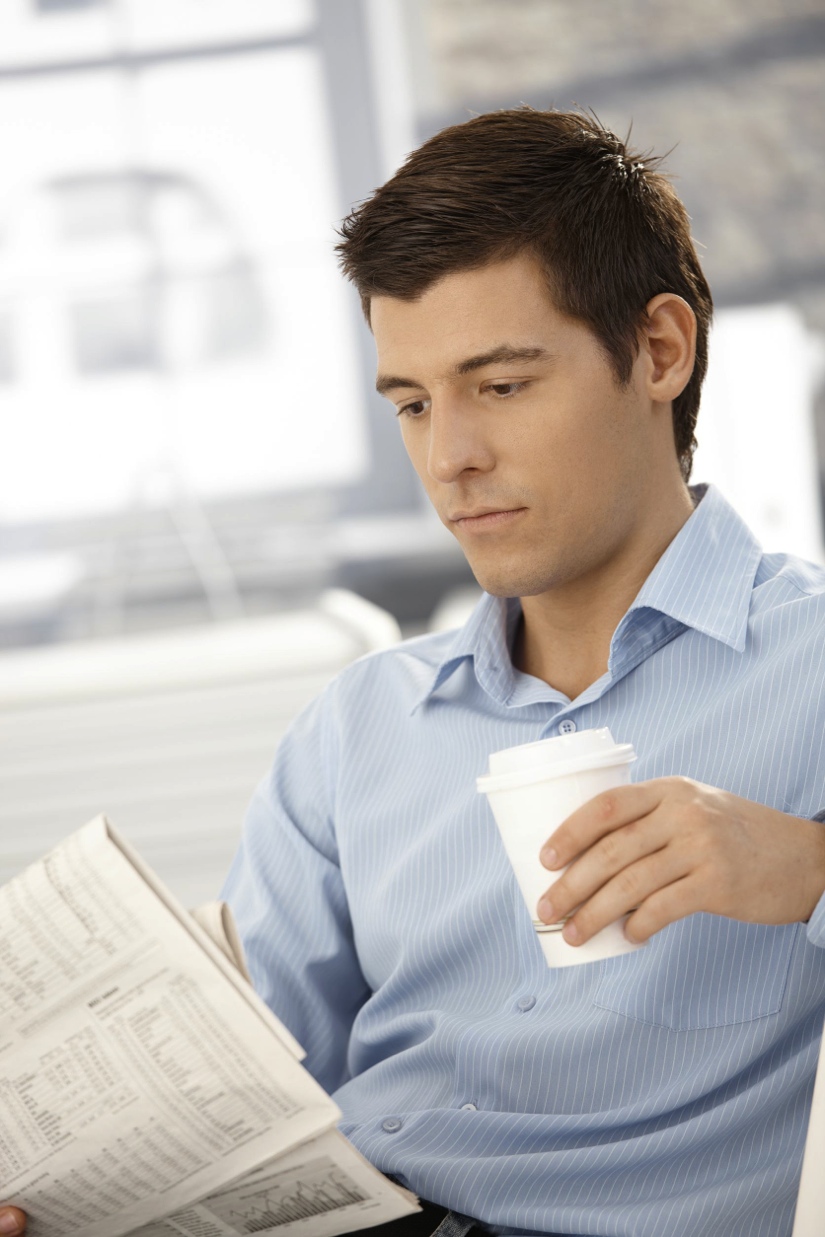 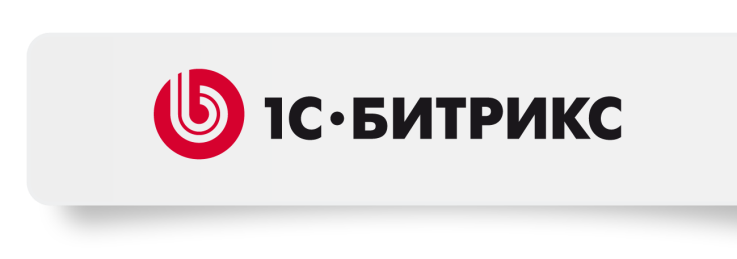 С чего начинается наше утро?
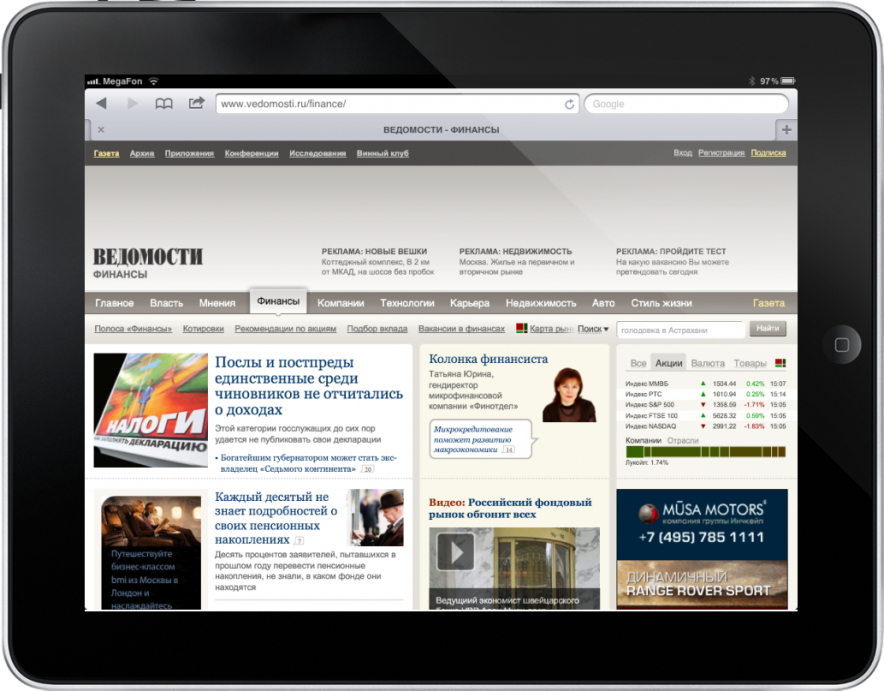 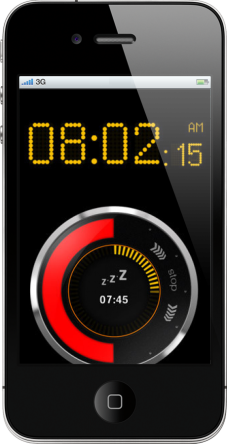 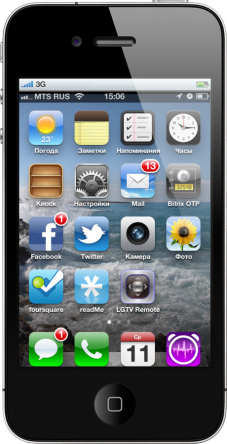 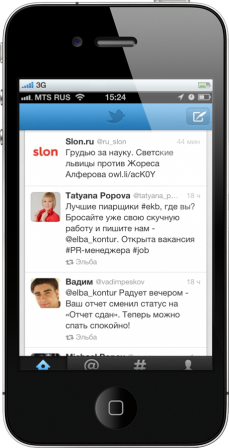 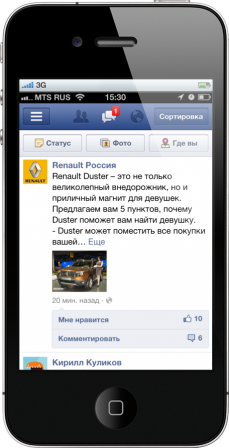 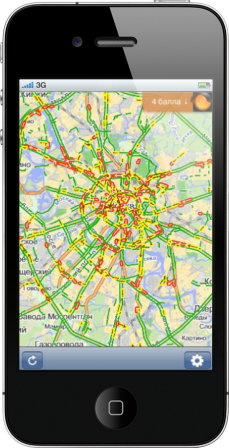 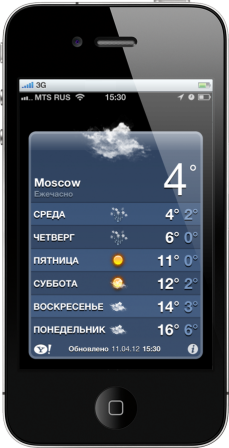 «Социальный интранет» - это…
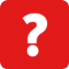 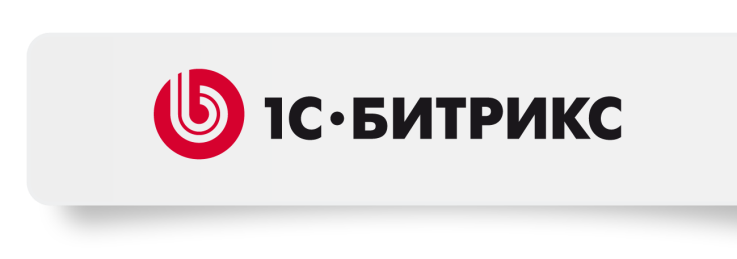 Социальный…
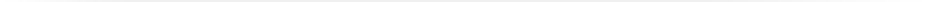 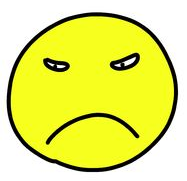 Отрицательные ассоциации: 
Facebook, Вконтакте, Одноклассники
«Друзья»
Разговоры ни о чем
Большой поток информации
Положительные ассоциации: 
Очень легко общаться 
Везде лица, люди
Мгновенная обратная связь 
Вовлечение людей в процессы
Самоорганизация
Легко объединиться в группу для обсуждения чего-либо 
Мобильность
Удобно искать
Не нужно учиться
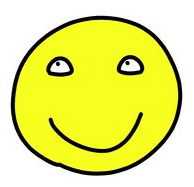 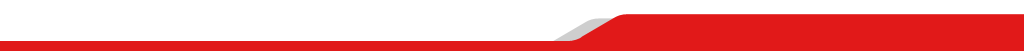 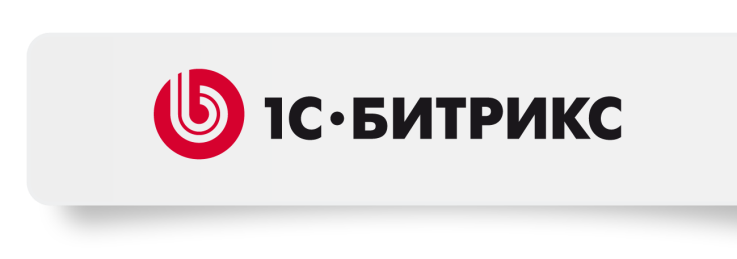 …интранет
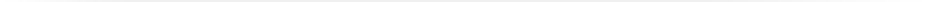 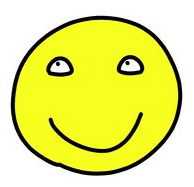 Положительные ассоциации:
Рабочие инструменты (все про работу)
Задачи, проекты
Общие календари
Файлы
CRM
Права доступа
Отрицательные ассоциации: 
Жутко неудобно 
Необходимо учиться пользоваться 
Часто ошибаемся 
Горы почты
Ужасный поиск, ничего нельзя найти 
Нет единого места, где видны все изменения
Нет лиц, людей 
Нет обратной связи 
Все очень долго
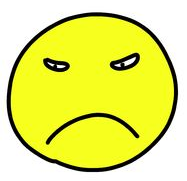 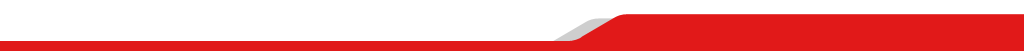 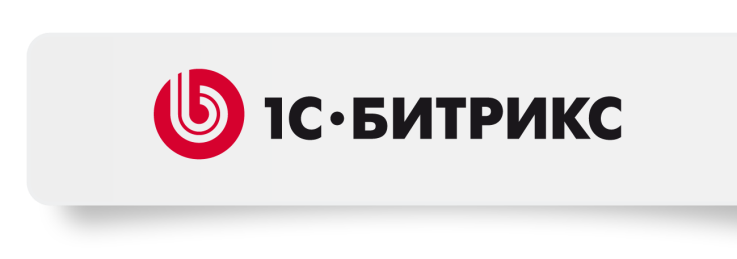 Социальный интранет
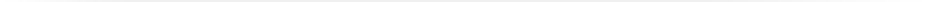 Положительные ассоциации:
Рабочие инструменты (все про работу)
Задачи, проекты
Календари
Файлы
CRM
Права доступа
Отрицательные ассоциации: 
Facebook, Вконтакте, Одноклассники
«Друзья»
Разговоры ни о чем (о сексе)
Большой поток информации
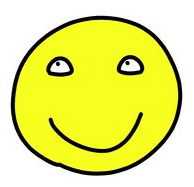 Отрицательные ассоциации: 
Жутко не удобно 
Необходимо учиться пользоваться 
Часто ошибаемся 
Горы почты
Ужасный поиск, ничего не найти 
Нет единого места, где собираются все изменения
Нет лиц, людей 
Нет обратной связи 
Все очень долго
Положительные ассоциации: 
Очень легко общаться 
Везде лица, люди
Мгновенная обратная связь 
Вовлечение людей в процессы
Самоорганизация
Легко объединиться в группу для обсуждения чего-либо 
Мобильность
Удобно искать
Не нужно учиться
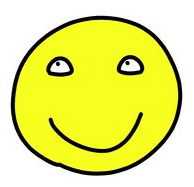 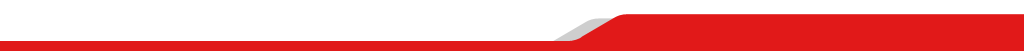 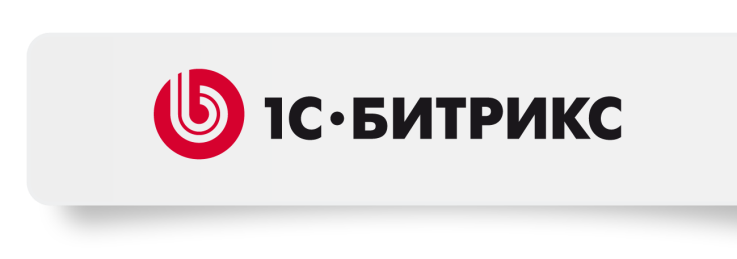 Социальный интранет в облаке
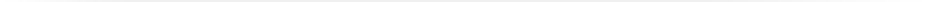 Мы представляем новую концепцию -  социальный интранет в облаке
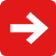 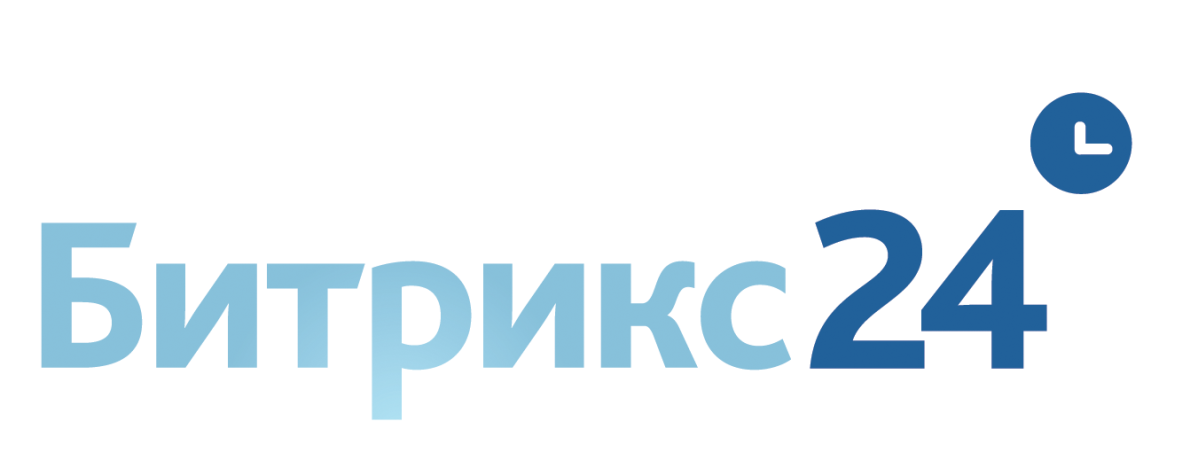 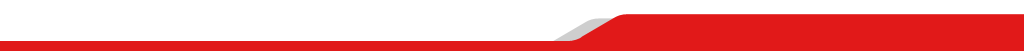 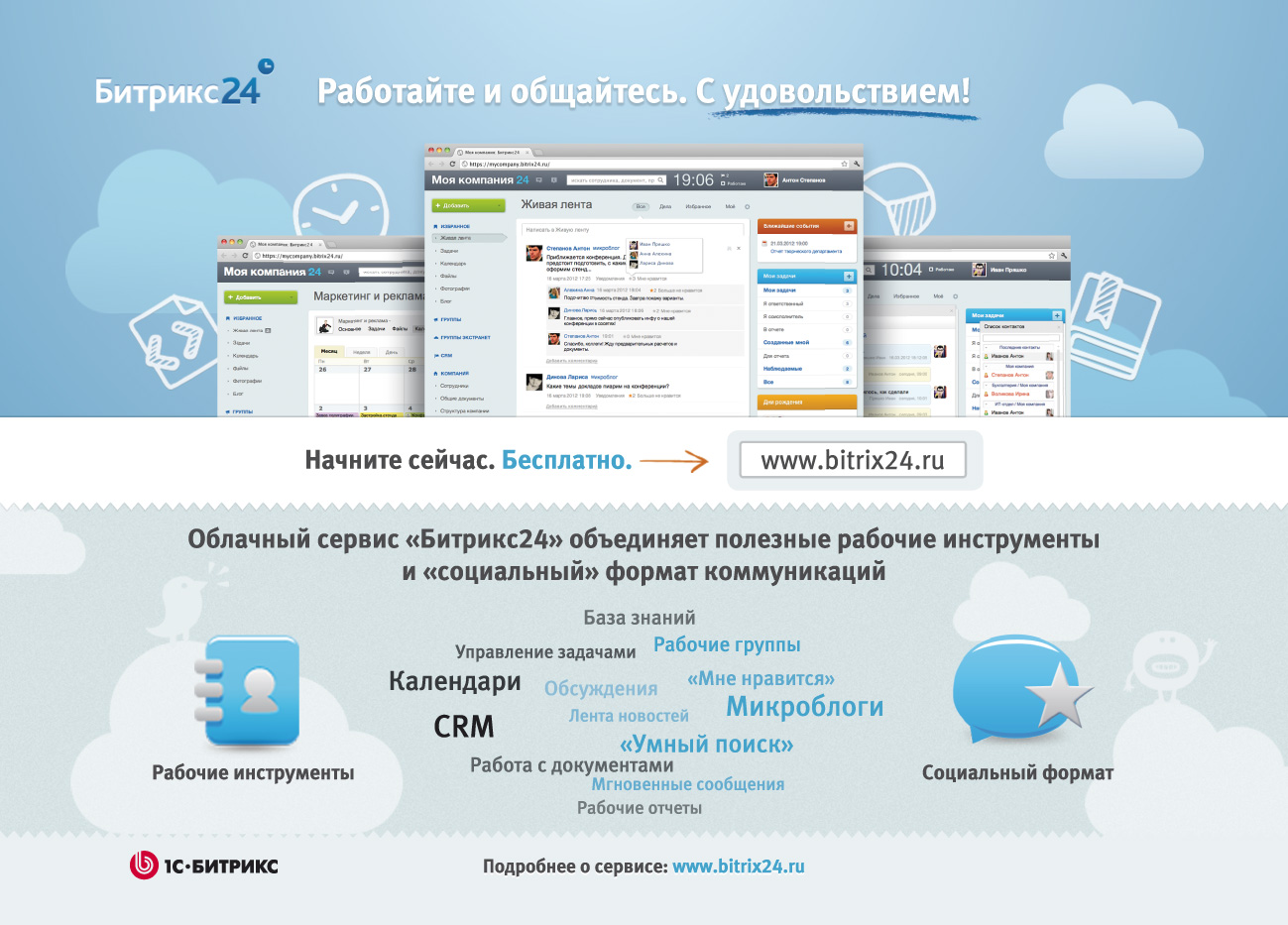 ваш e-mail
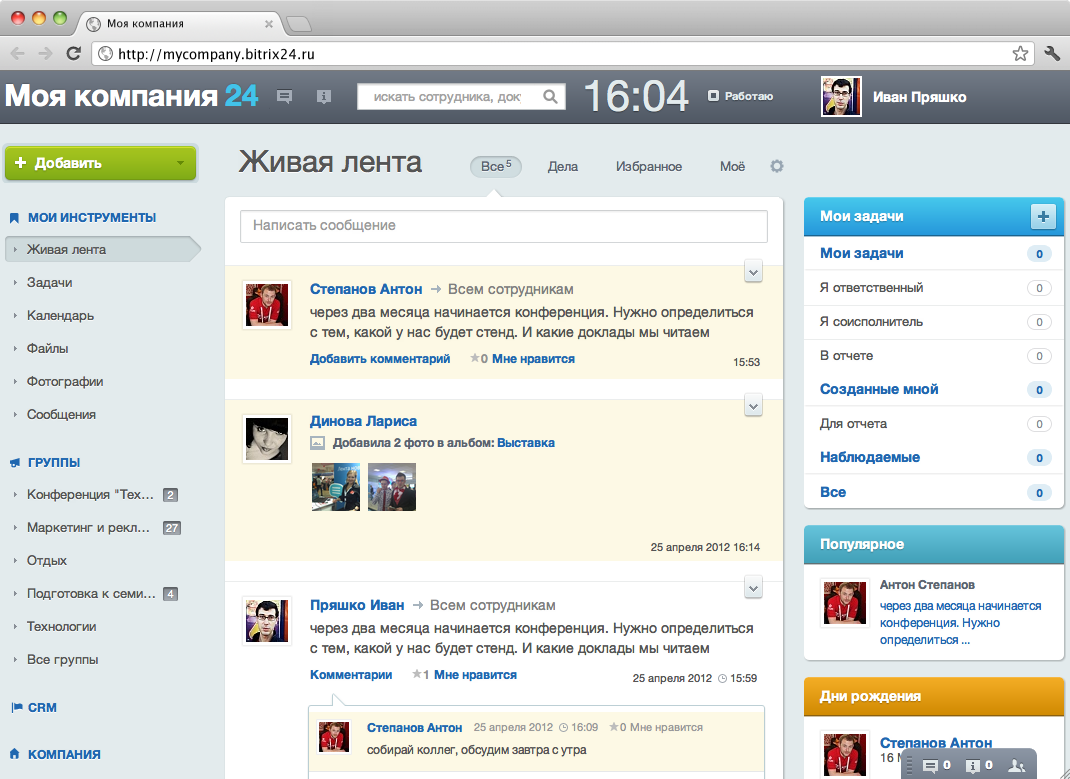 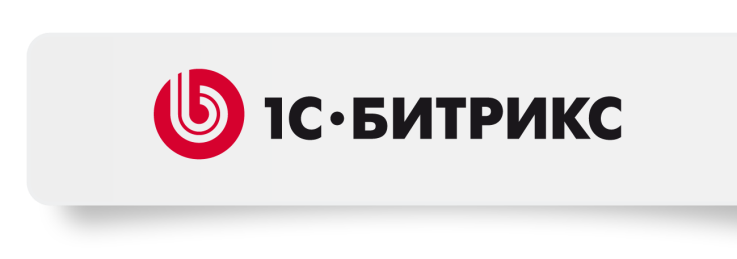 Создайте свой «Битрикс24»
за несколько минут!
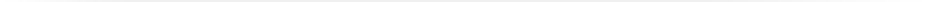 Это быстро! 
Не нужно устанавливать ПО
Не нужно внедрять
Не нужно учиться  
Можно начать с бесплатного тарифа
Достаточно любого браузера.
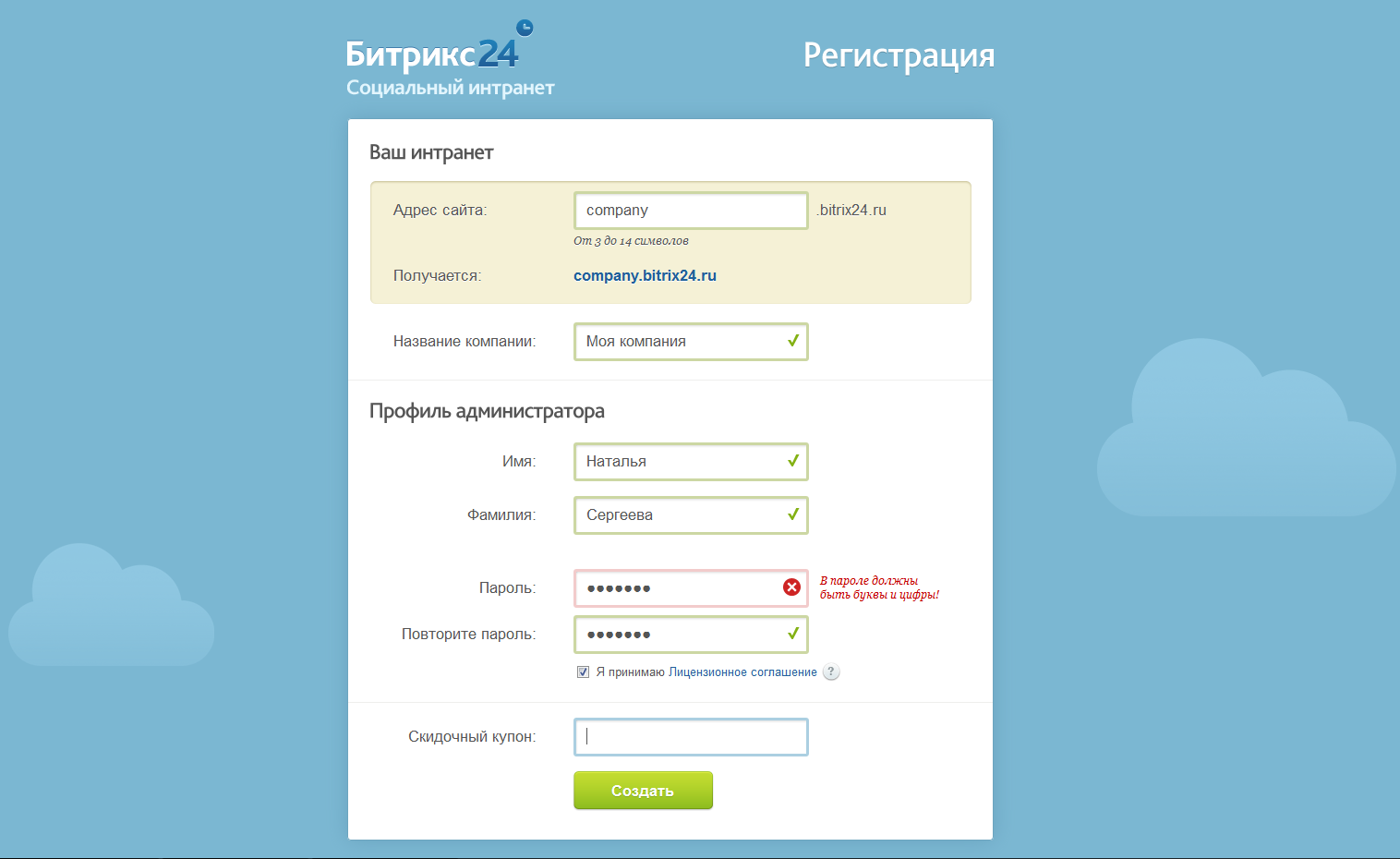 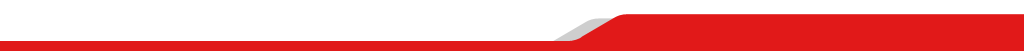 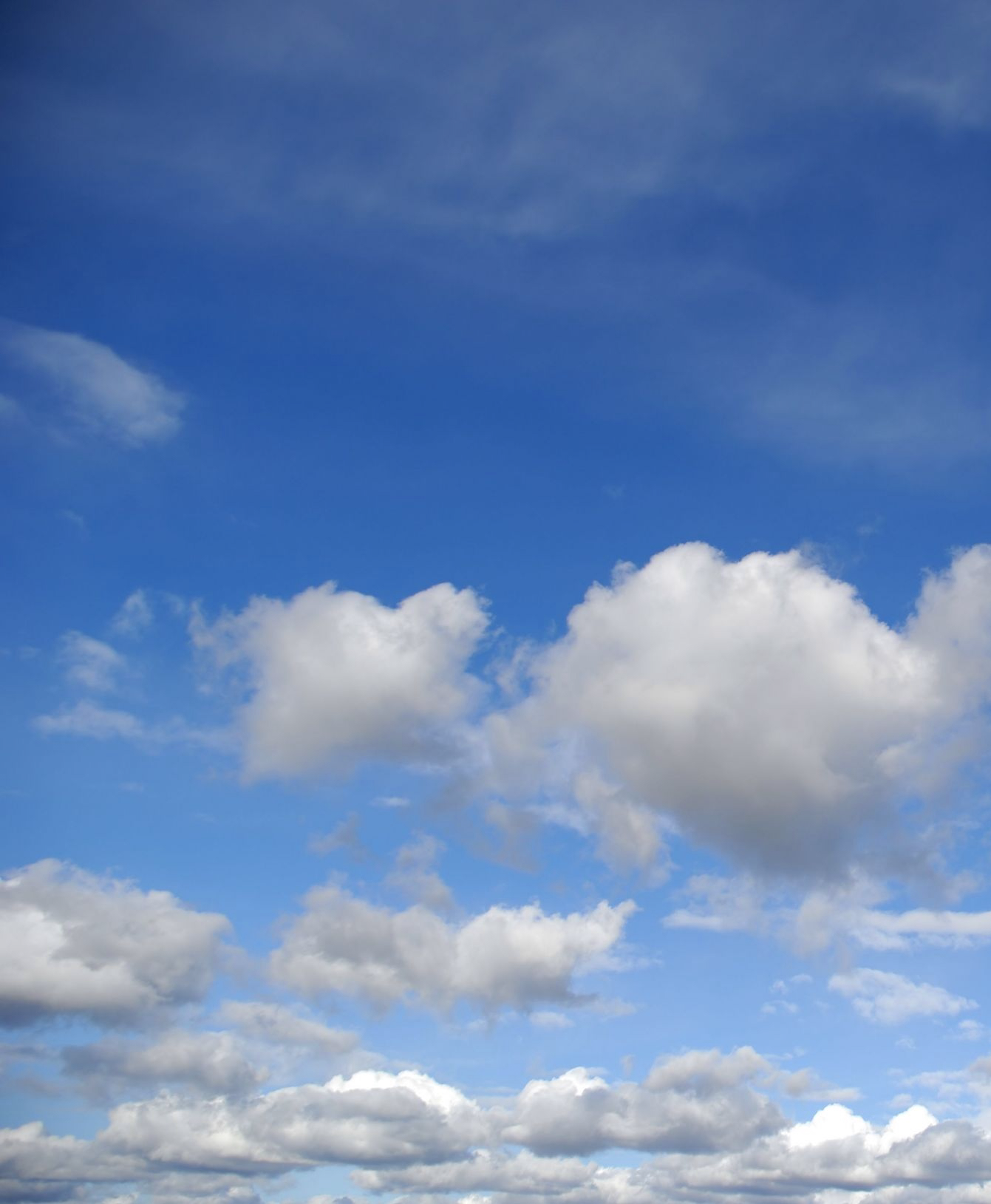 Почему «облака»?
Все данные хранятся в нескольких датацентрах в «облаке» Amazon, что позволяет гарантировать бесперебойную работу сервиса 24/7.

Нет необходимости что-то дополнительно устанавливать на ваш компьютер.

Получить  доступ к своим данным и управлять ими вы можете через Интернет, используя обычный браузер.
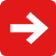 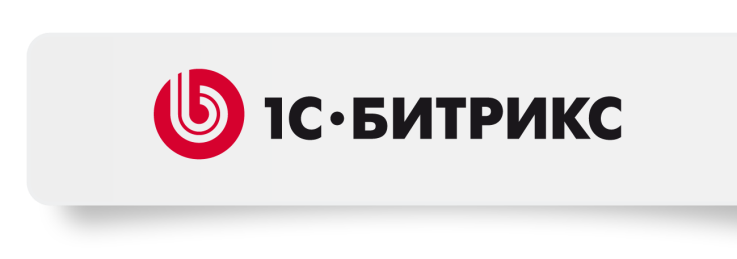 Ваши данные – в безопасности
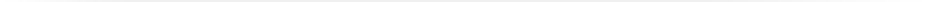 Шифрование данных (SSL)
Сетевые экраны / фильтры
Проактивная защита WAF
Физическое разделение данных разных клиентов
Повышенная защита дата-центров (SAS 70 Type II)
Разграничение прав доступа пользователей
Два независимых дата-центра в Amazon
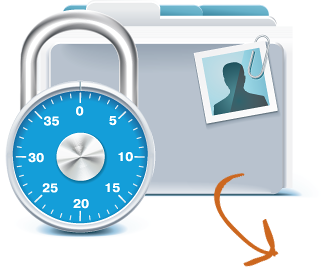 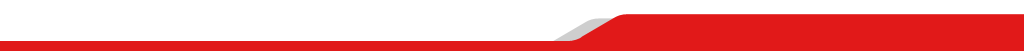 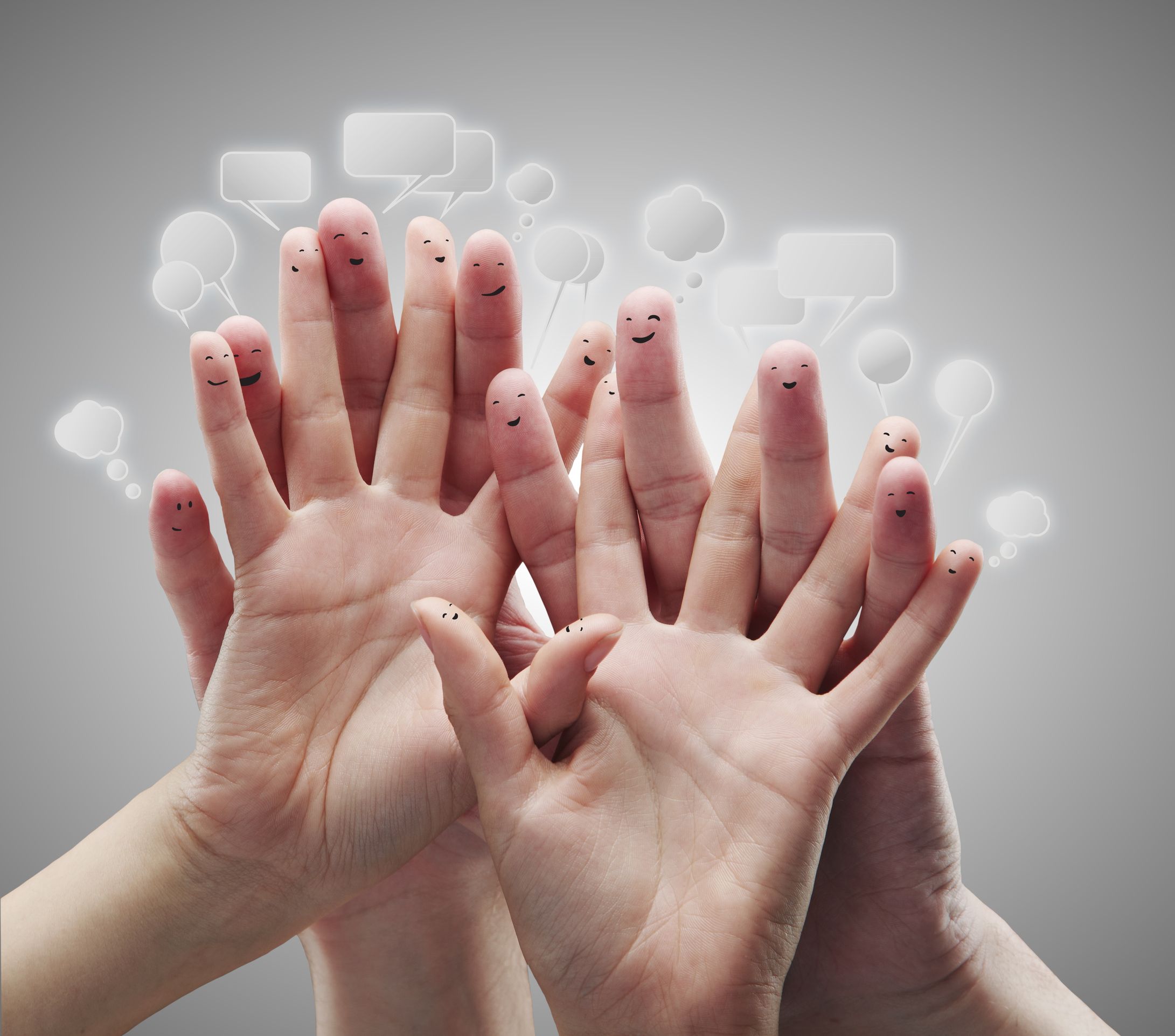 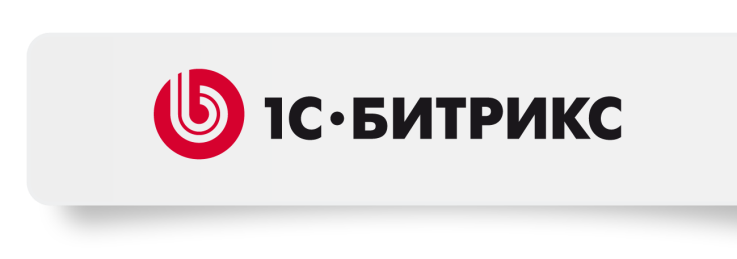 Социальный формат рабочих коммуникаций
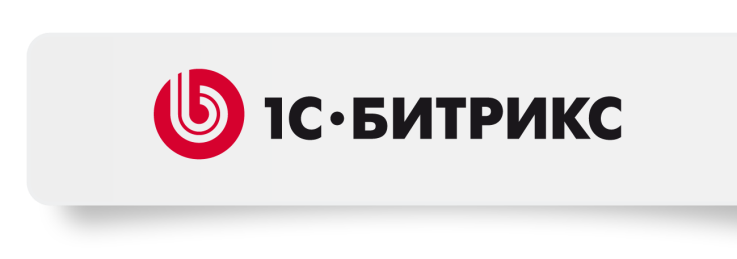 «Живая лента»
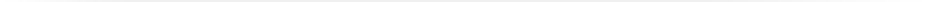 Позволяет:

оперативно информировать сотрудников о происходящем в компании;

быстро реагировать на поставленные задачи;

подключаться к обсуждениям;

работать с новыми документами.
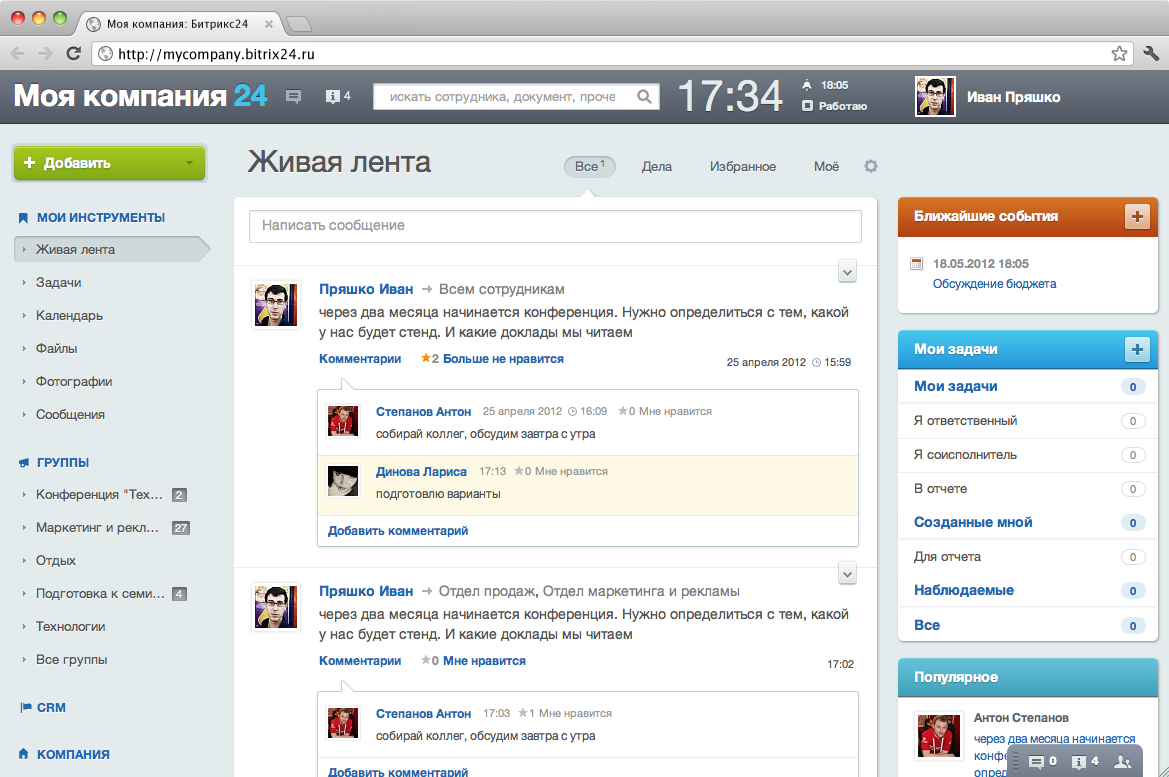 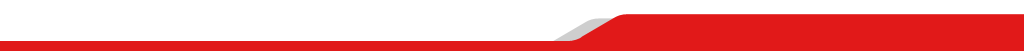 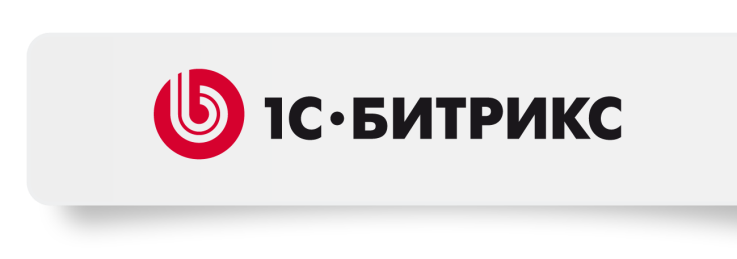 «Мне нравится»
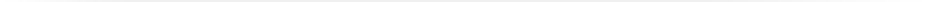 «Живая лента» интерактивна – можно сразу комментировать сообщения, отмечать сообщения кнопкой «Мне нравится».
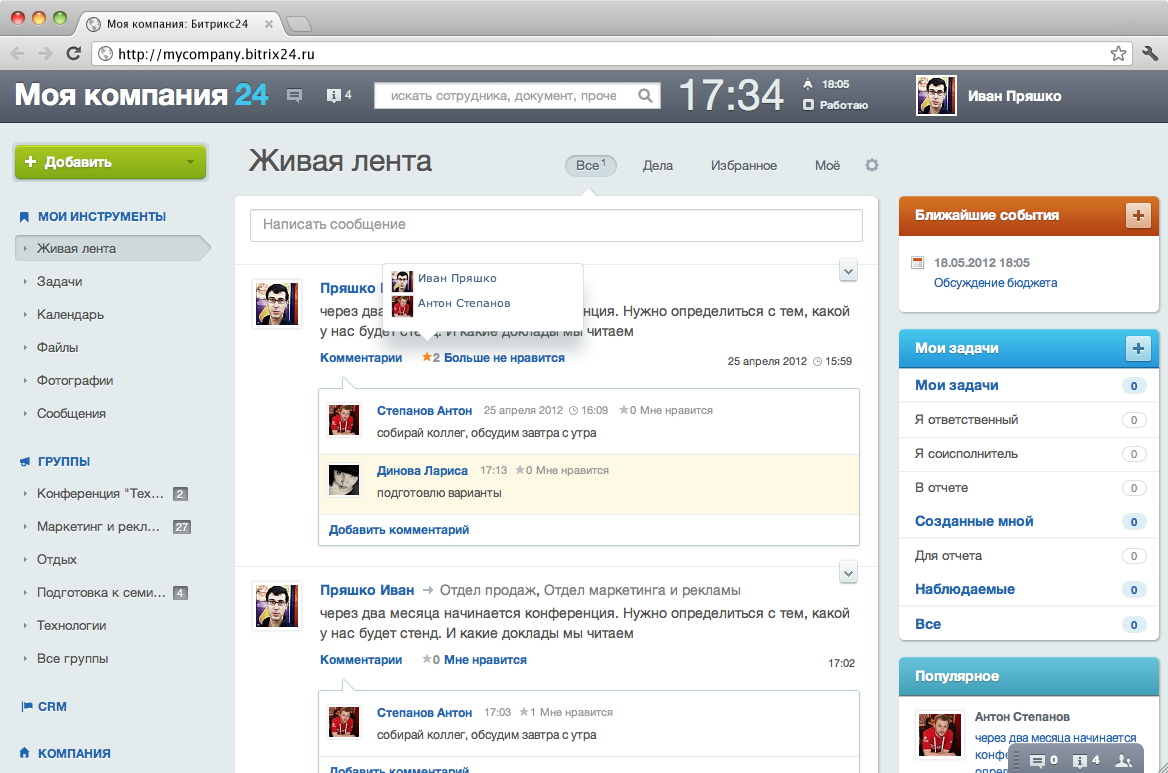 Отметка «Мне нравится» показывает мнение сотрудников, влияет на рейтинг записи, файла - в результатах поиска эти документы будут показаны первыми.
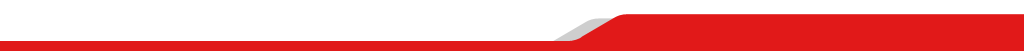 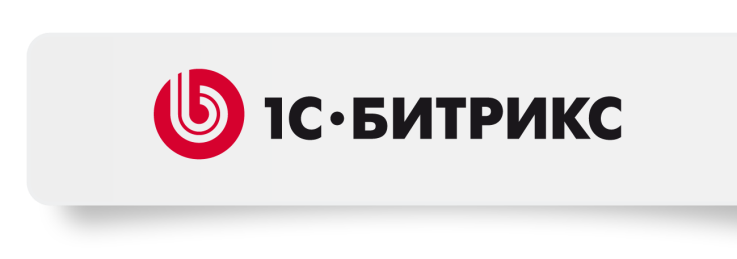 Веб-мессенджер
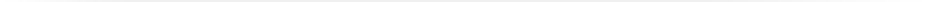 Вы можете обмениваться сообщениями и файлами прямо через браузер!
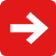 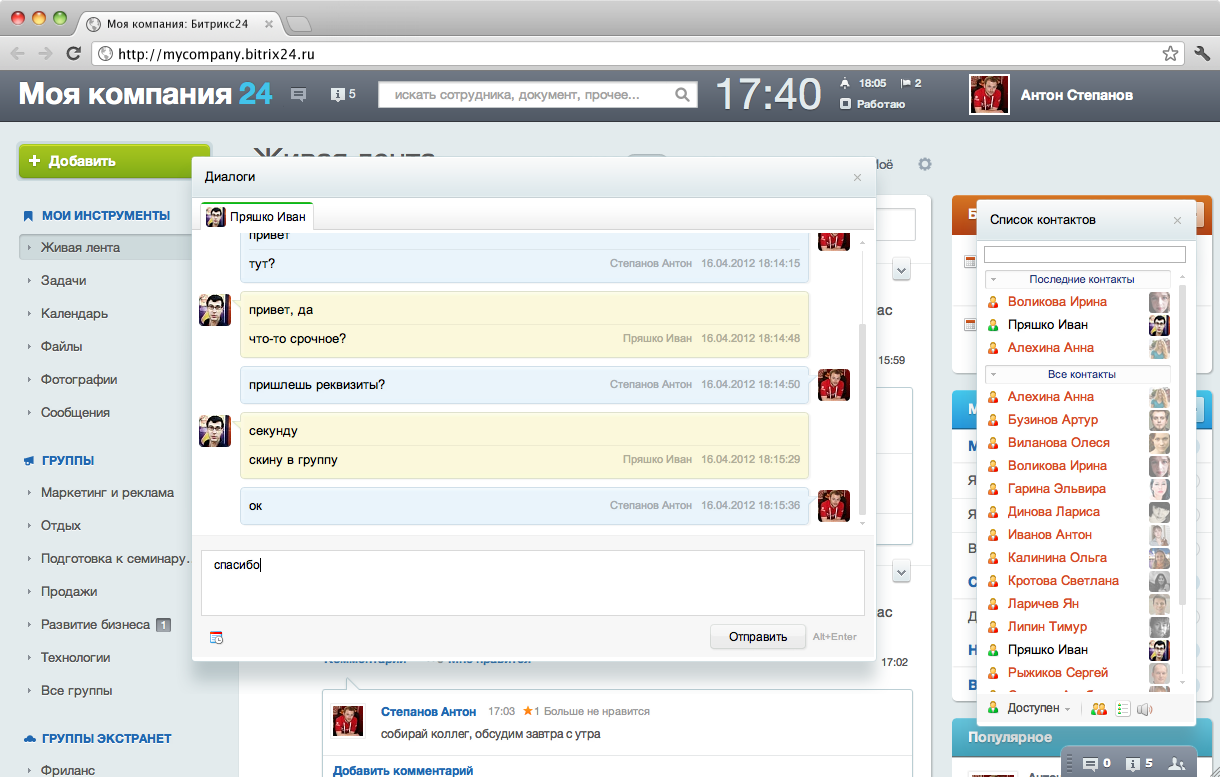 Вся переписка с коллегами хранится в истории, при этом нужное сообщение легко найти с помощью встроенного поиска.
Индикатор присутствия покажет, кто из коллег находится в онлайне.
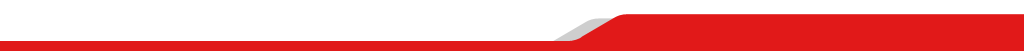 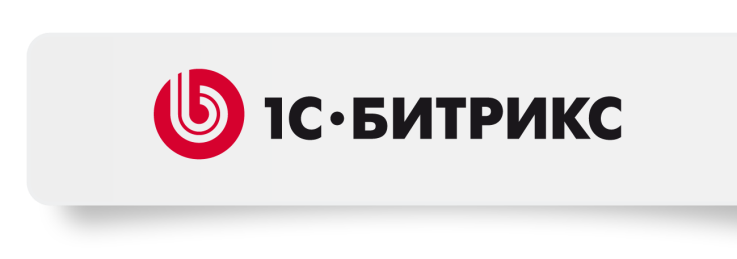 Внутренние сообщения
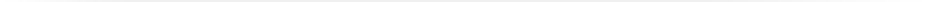 Вы можете написать сообщение в один клик, прямо из «Живой ленты»!
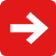 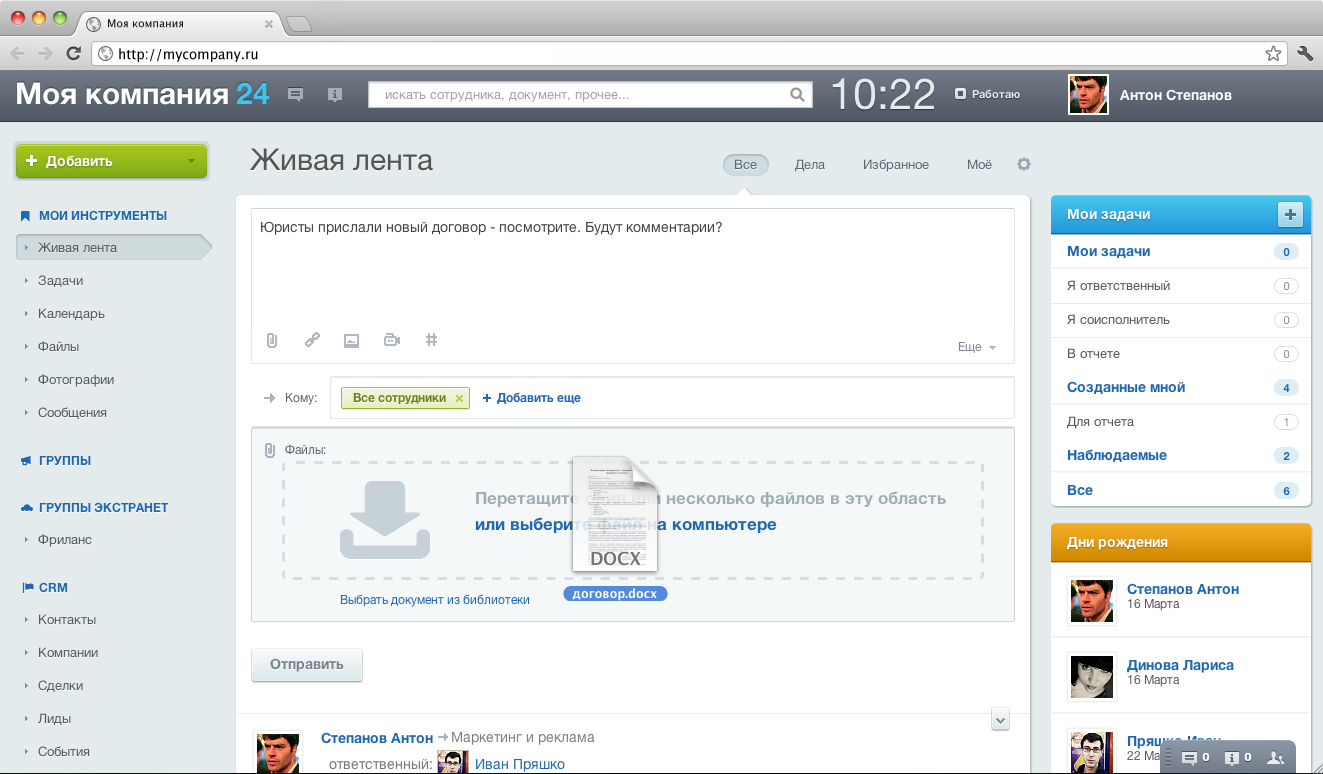 В сообщениях предусмотрена адресация лично сотруднику, сразу нескольким сотрудникам, отделу компании или рабочей группе.
К сообщению можно прикрепить документ, фотографию или видео и обсудить с коллегами.
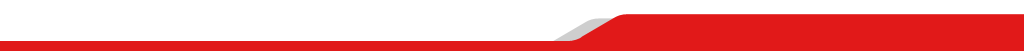 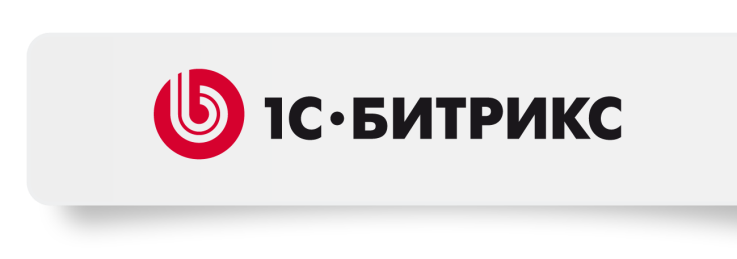 Мобильное приложение
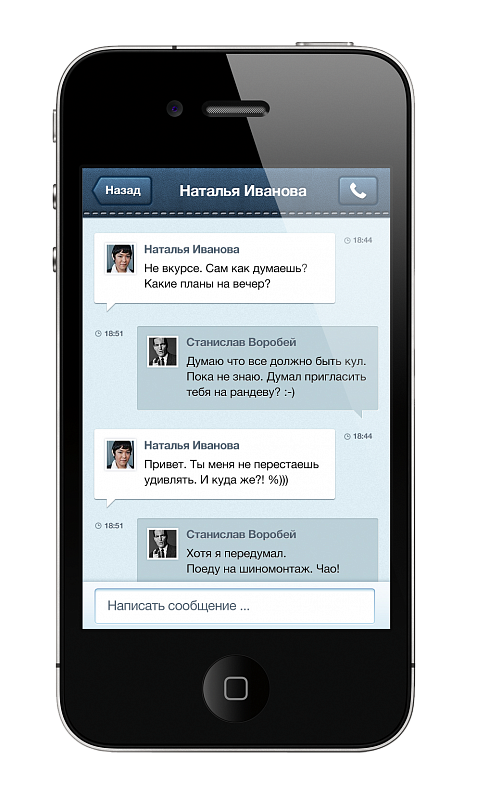 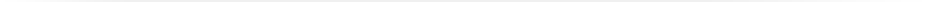 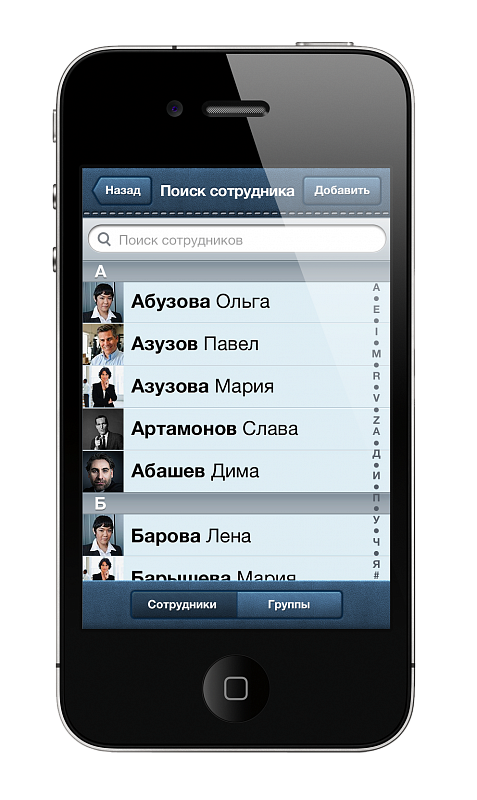 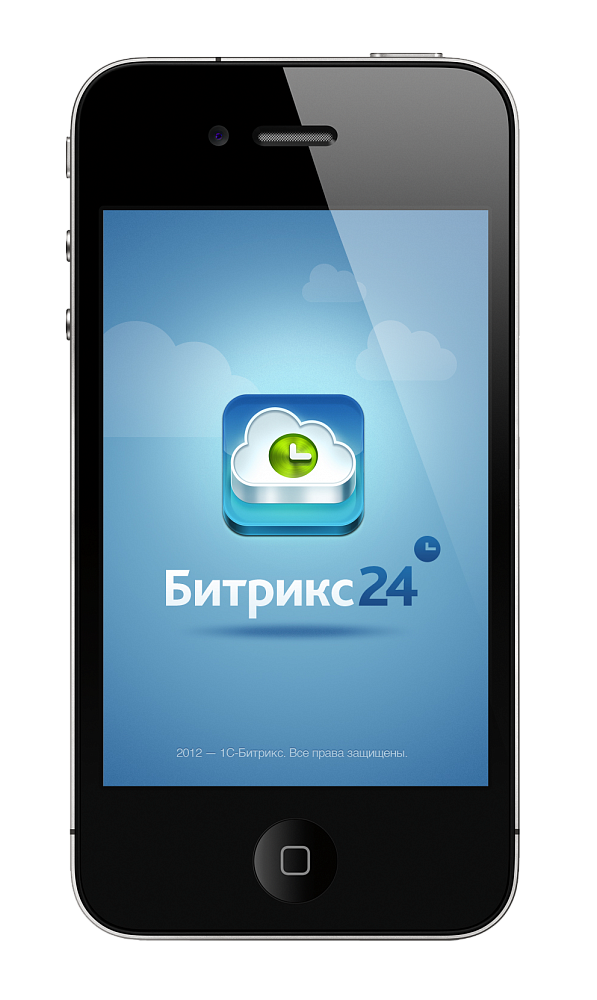 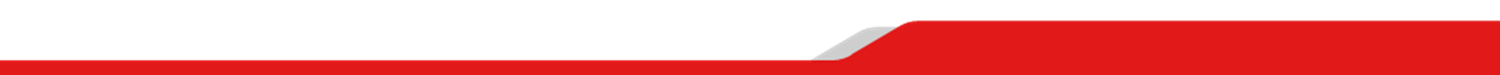 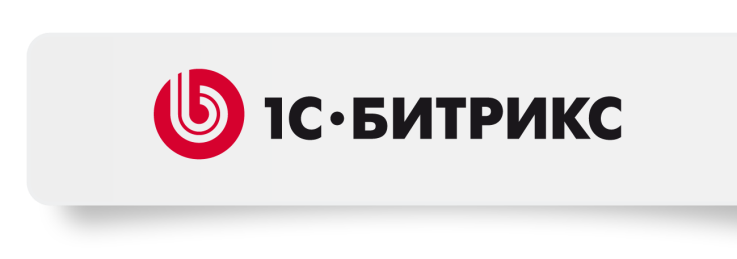 Мгновенный мессенджер
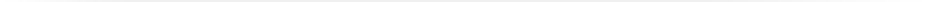 Мгновенный корпоративный мессенджер 
заменяет SMS, MMS и iMessage
обеспечивает безопасный обмен информацией между всеми устройствами
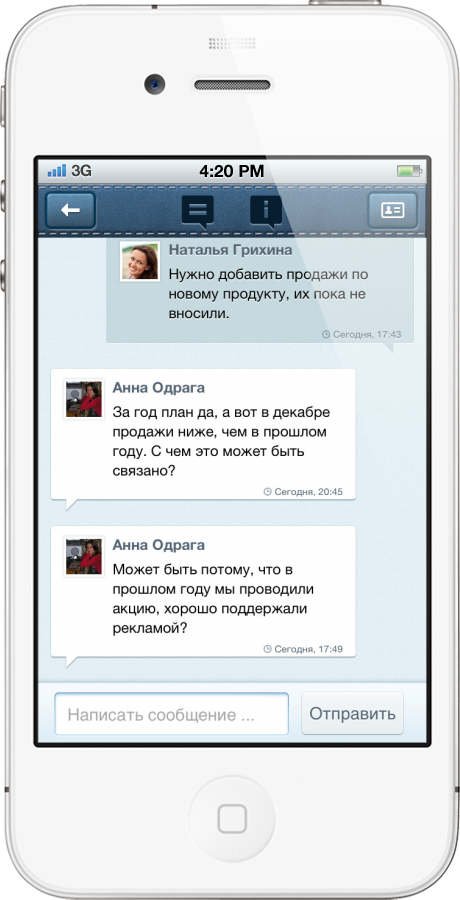 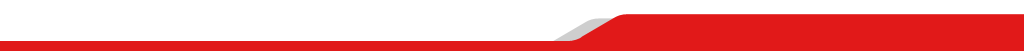 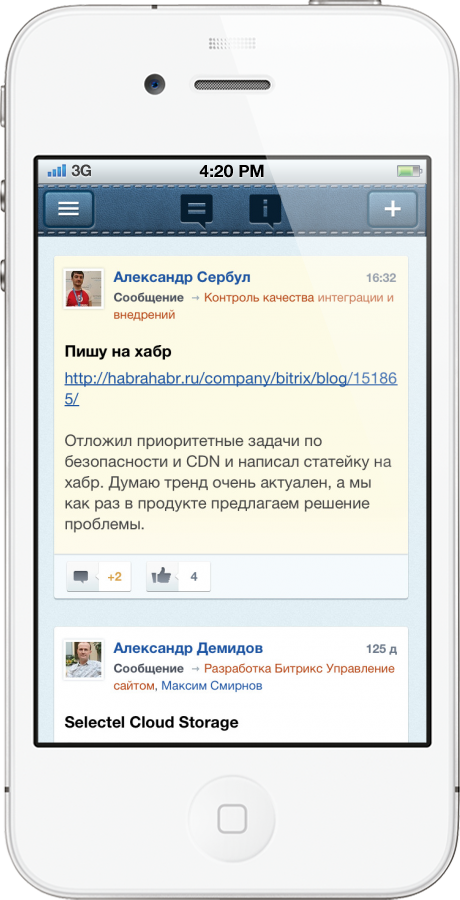 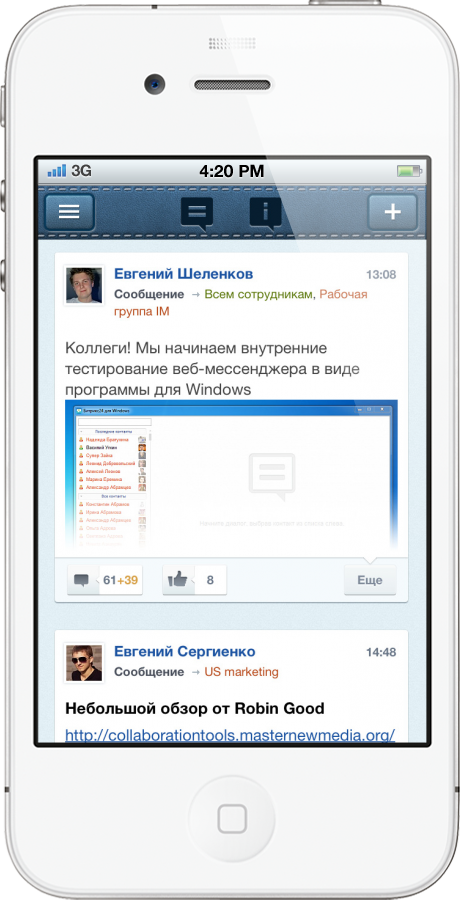 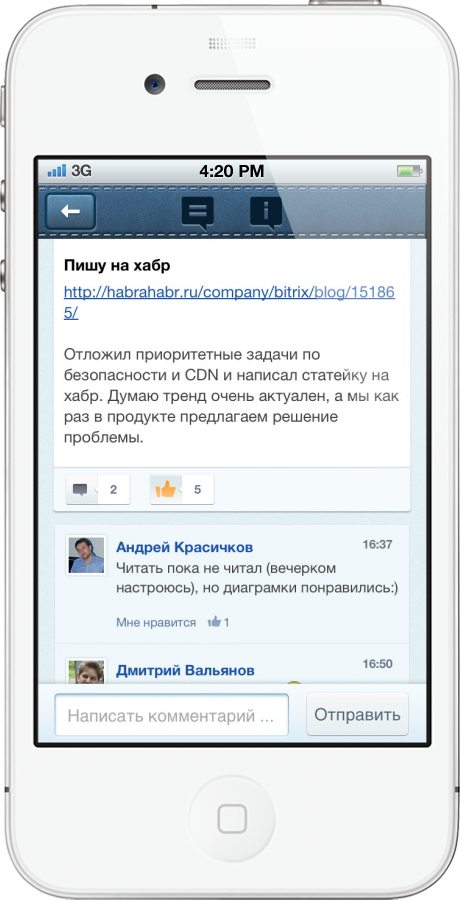 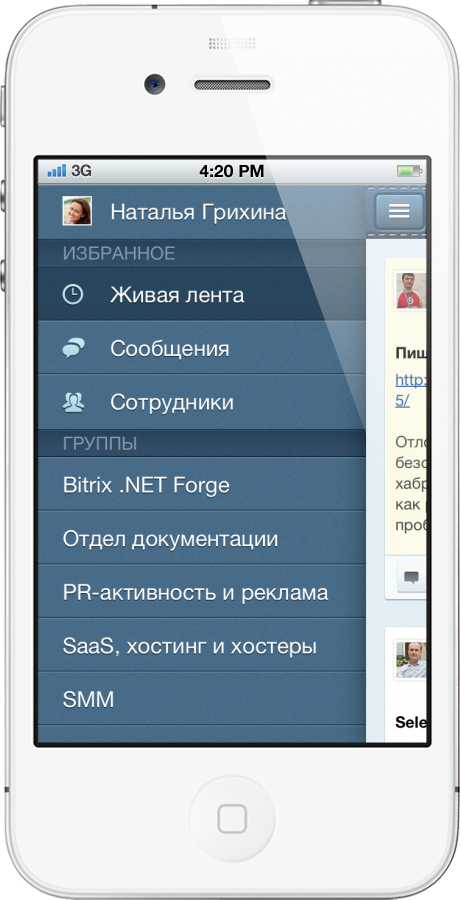 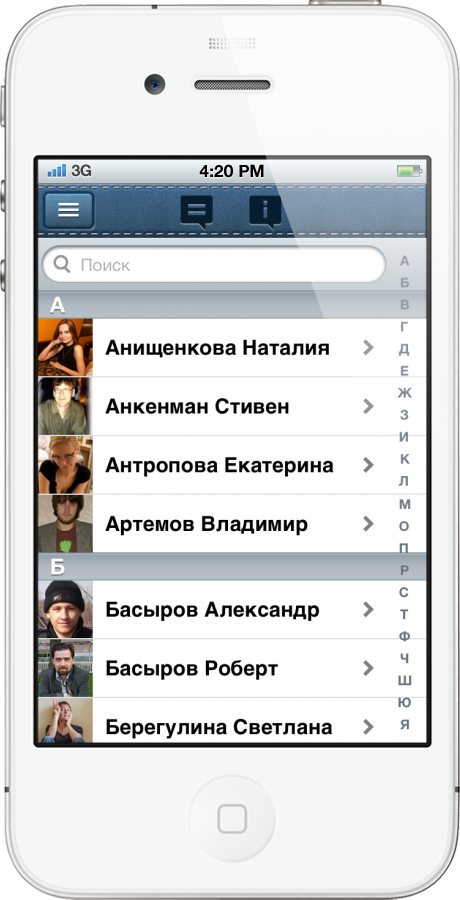 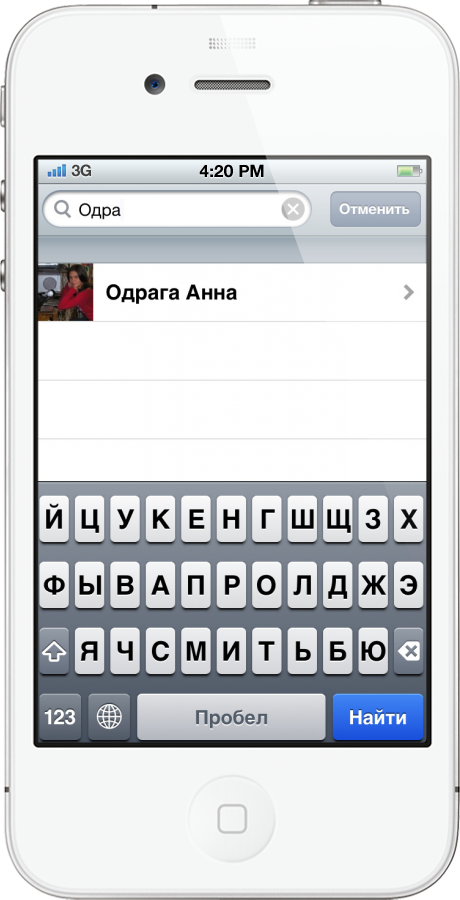 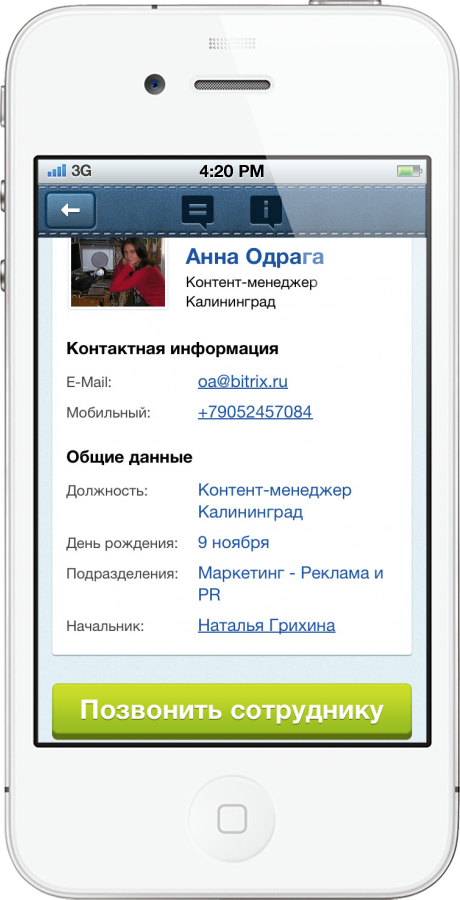 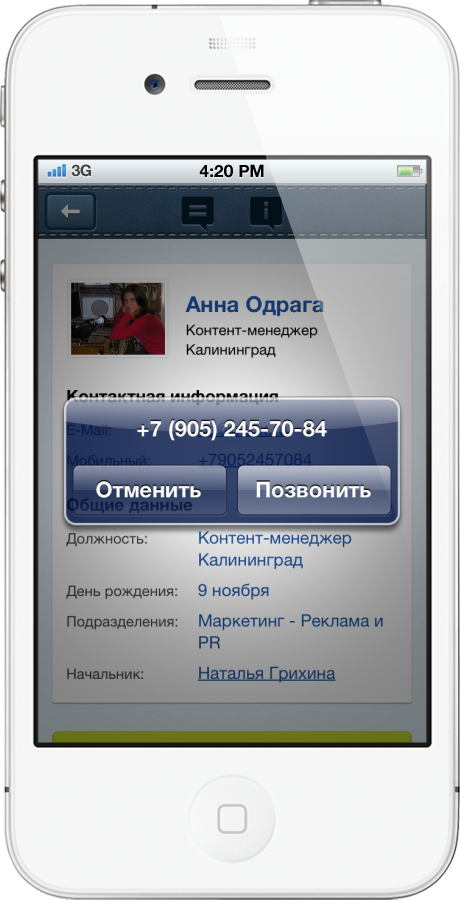 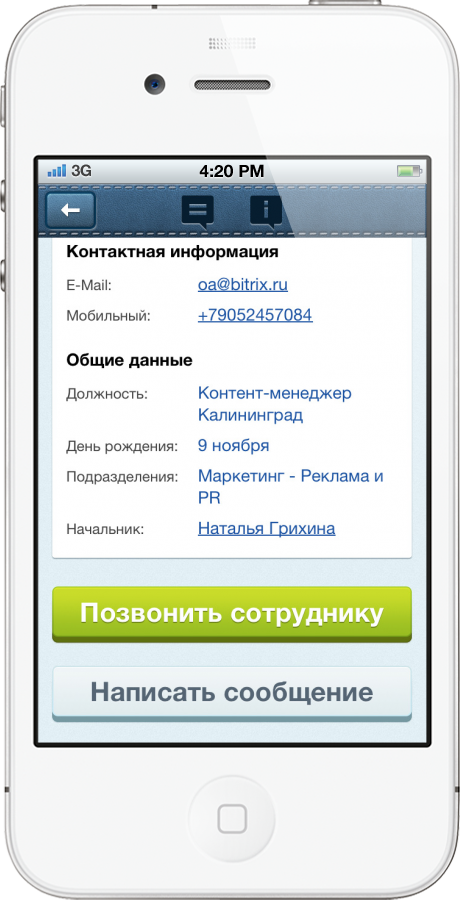 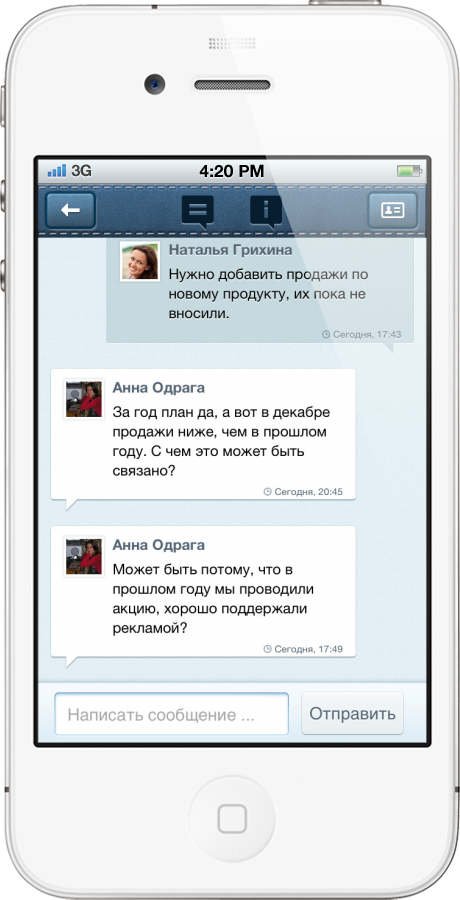 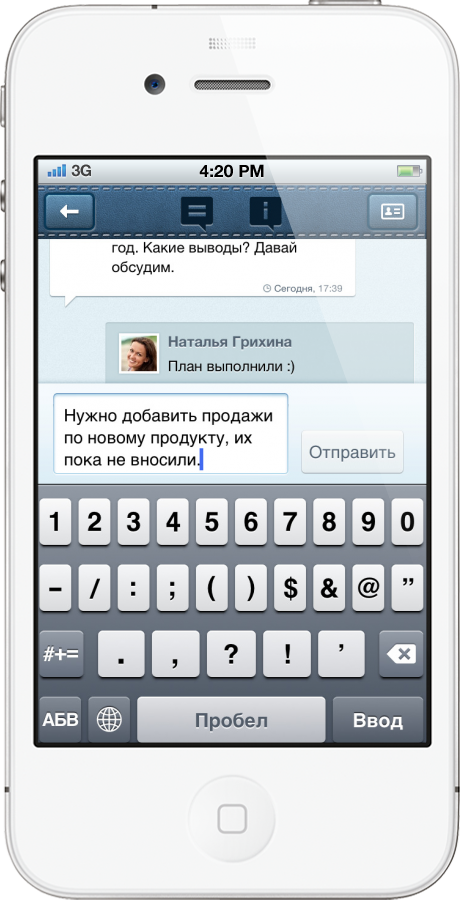 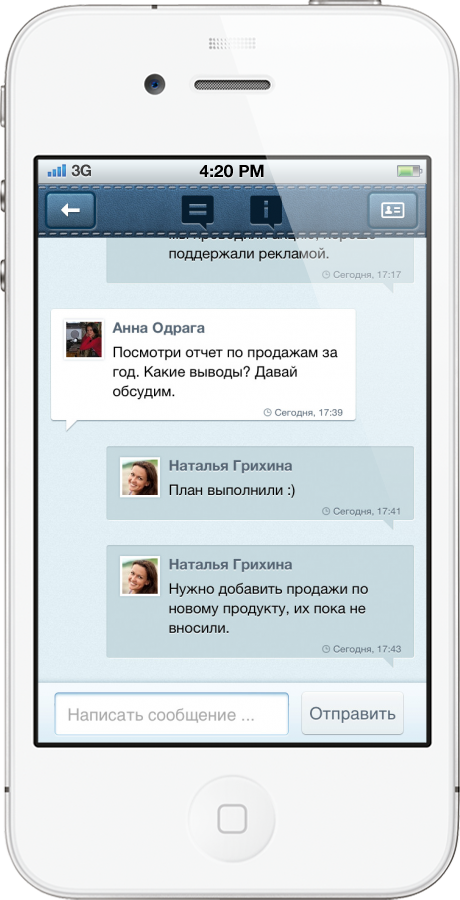 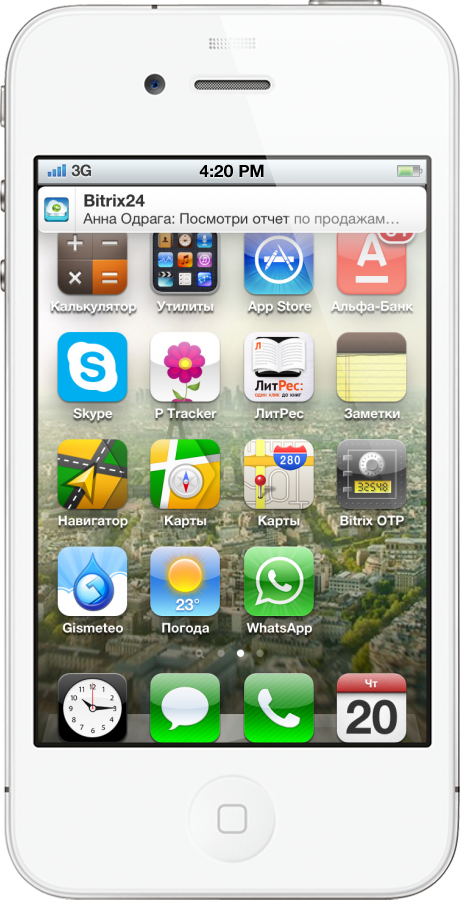 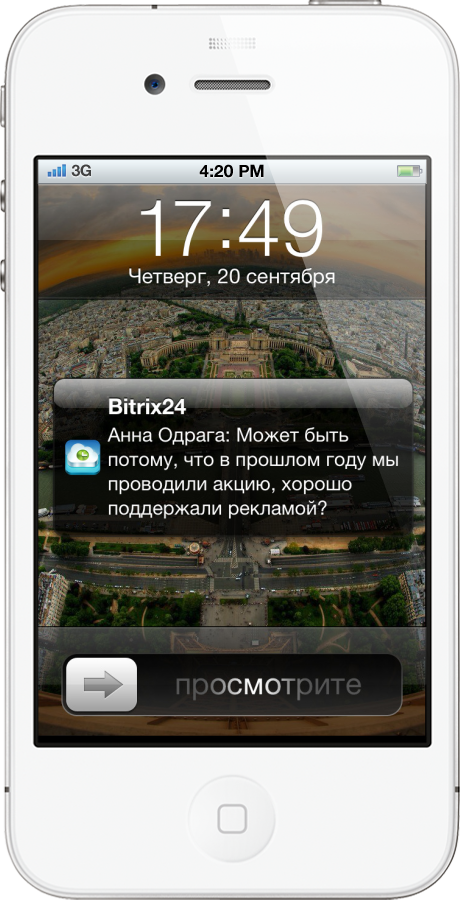 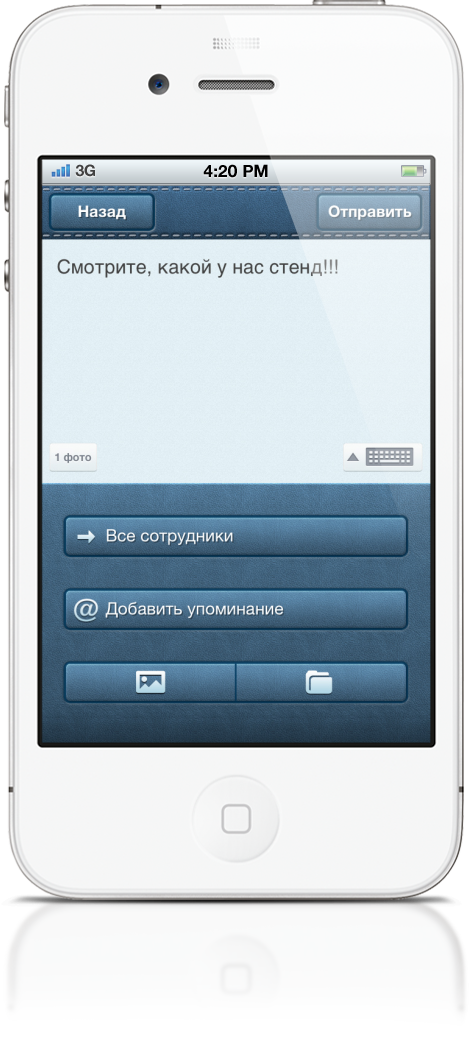 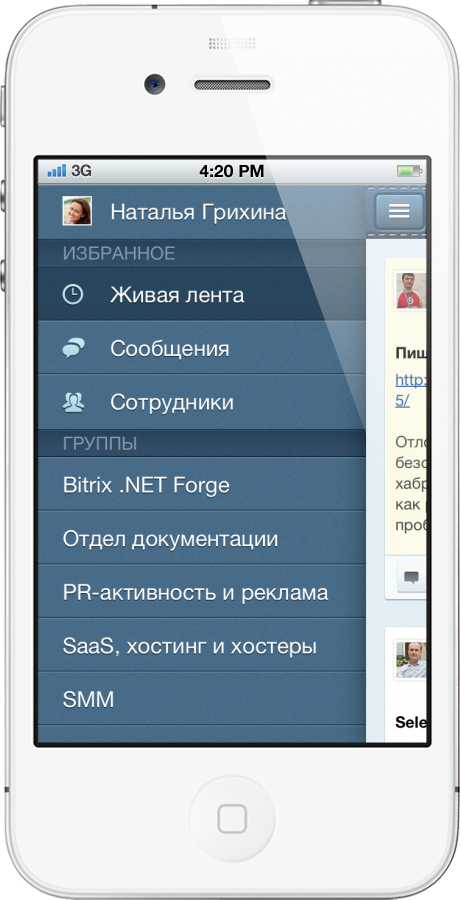 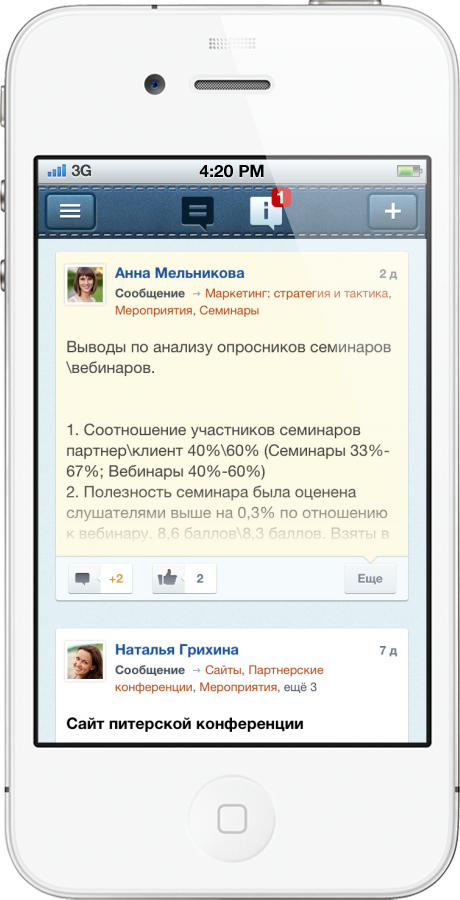 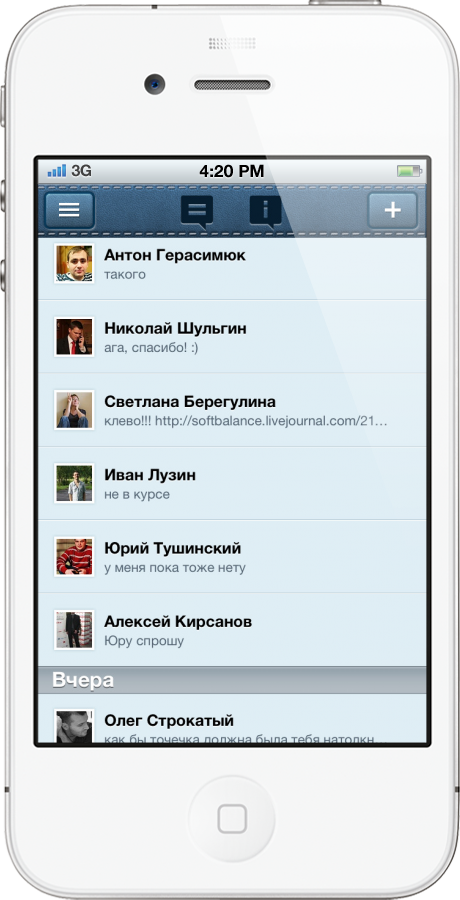 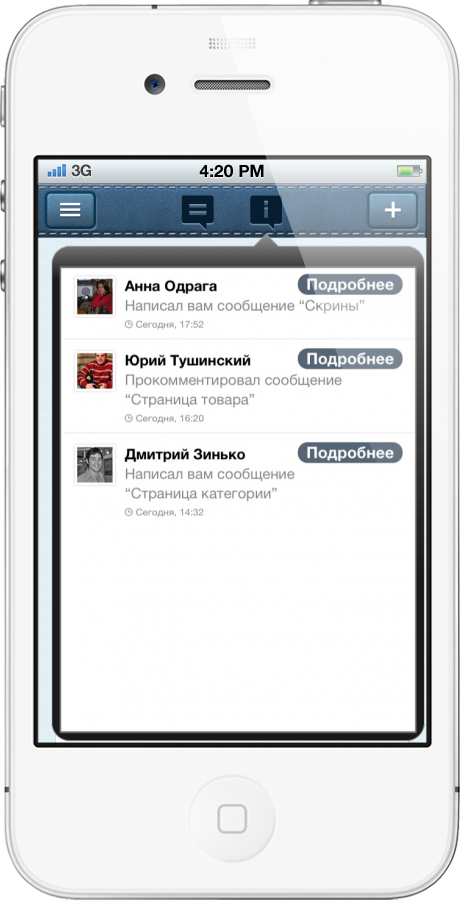 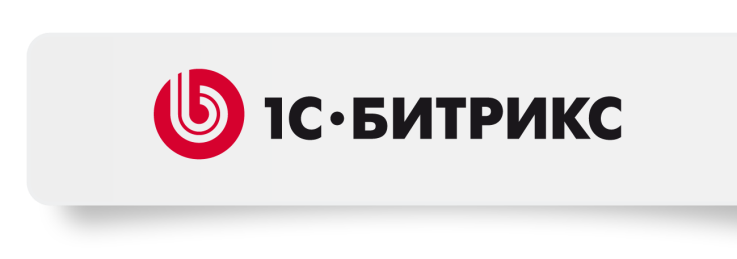 Desktop-приложение 
для Windows
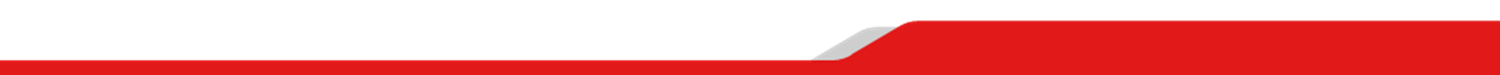 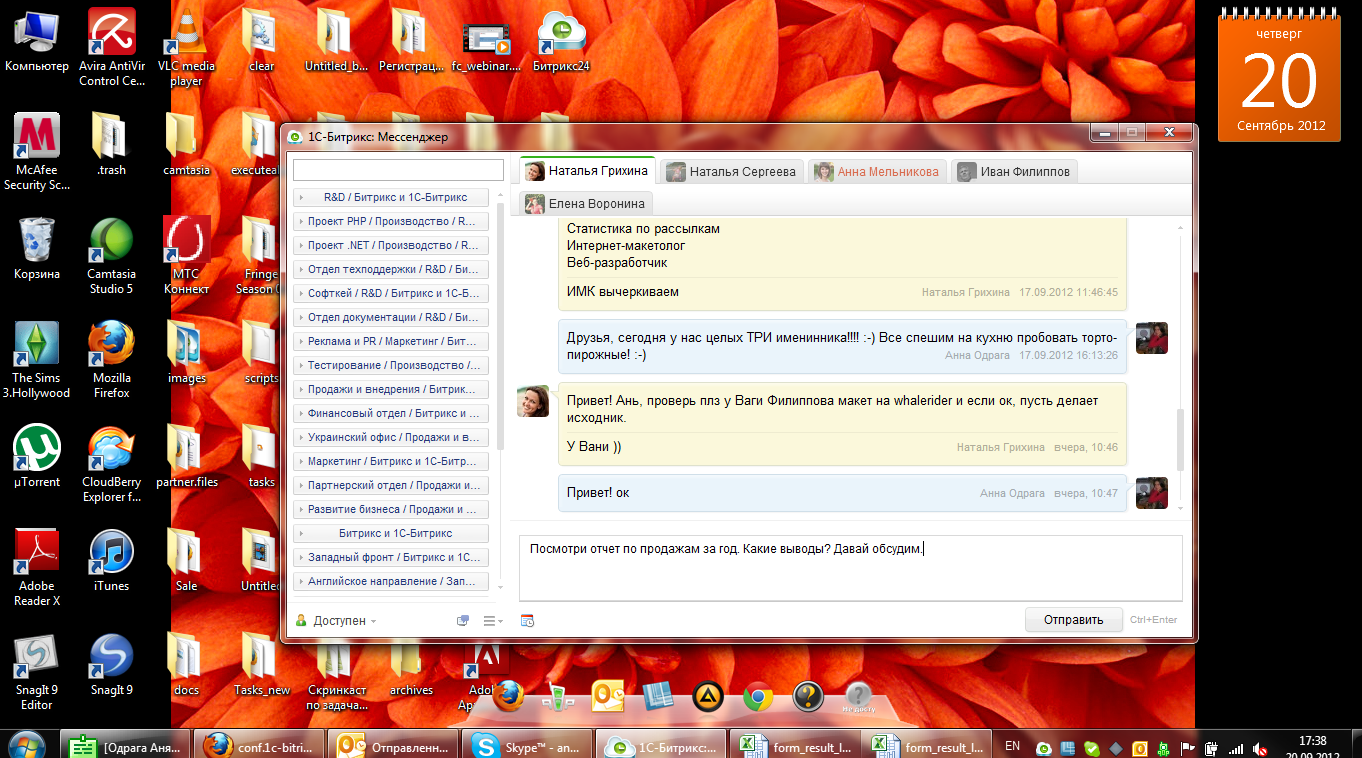 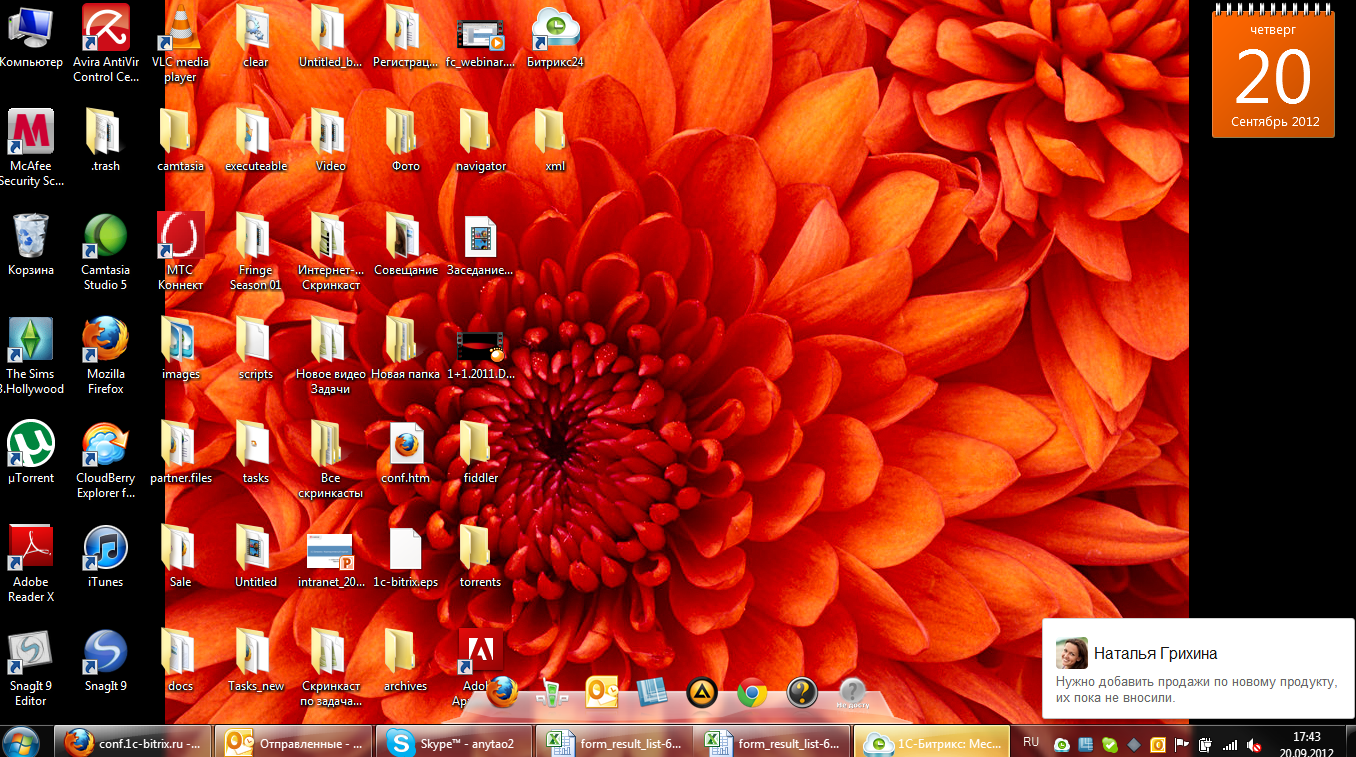 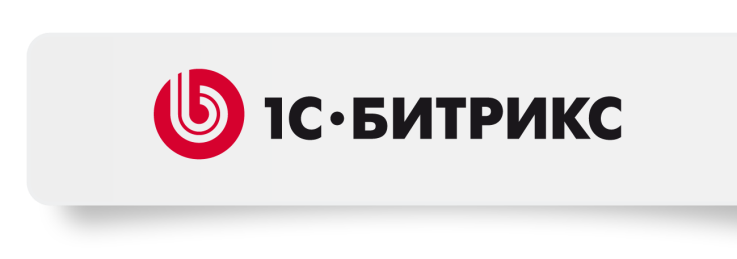 Сколько это стоит?
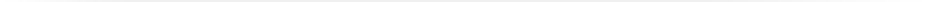 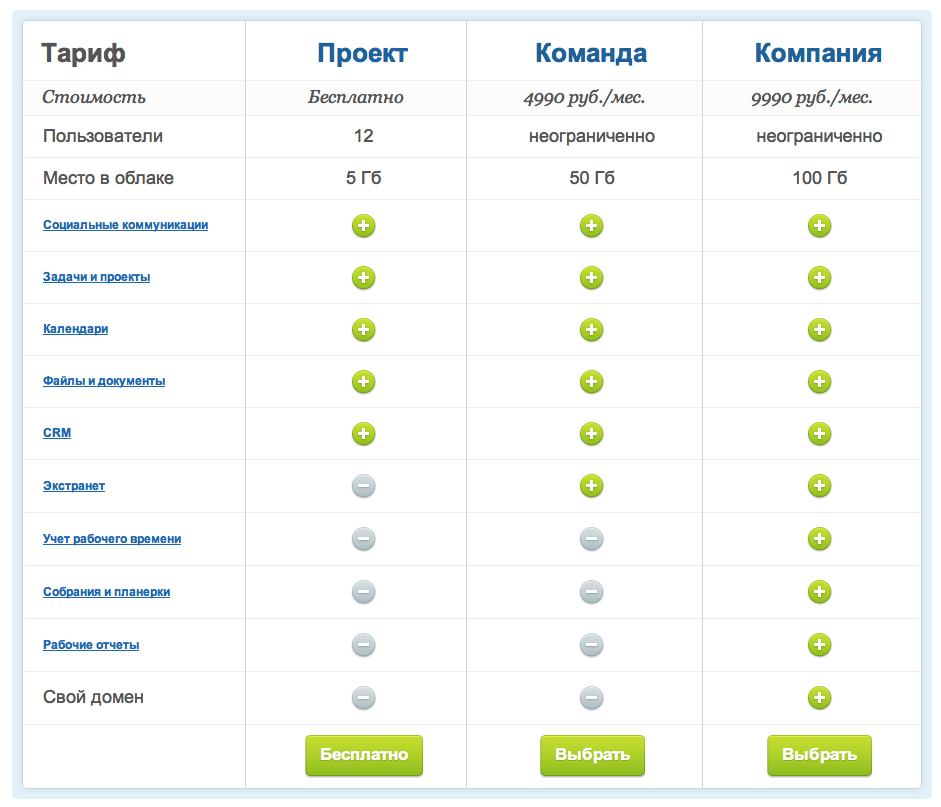 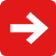 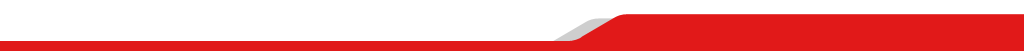 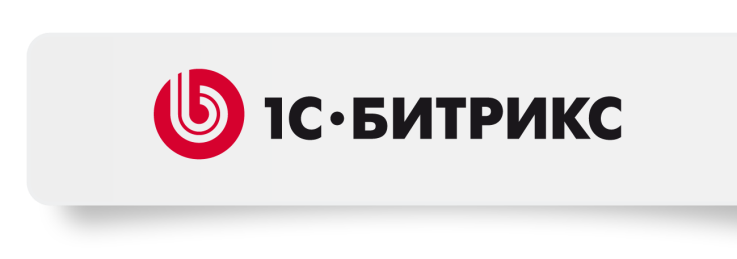 Переход на «коробку»
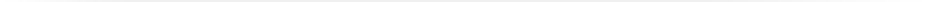 С «Битрикс24» всегда можно перейти на коробочный продукт «1С-Битрикс: Корпоративный портал».
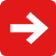 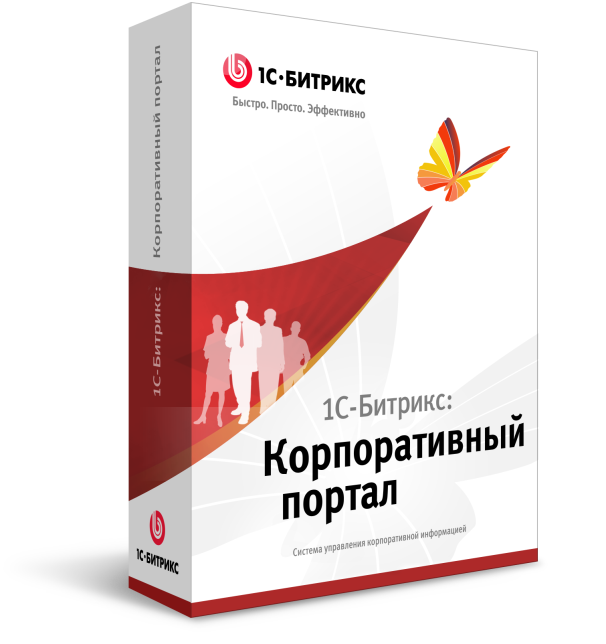 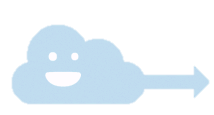 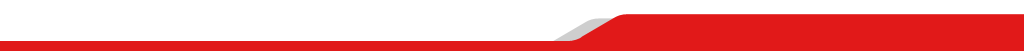 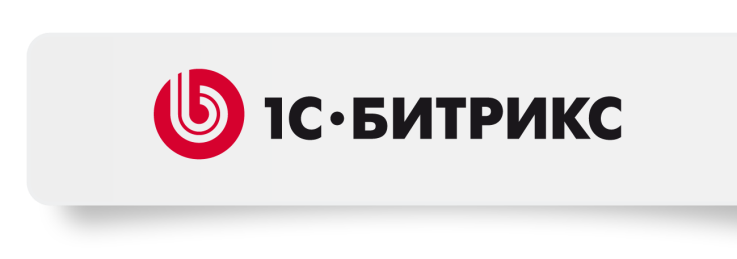 Для чего социальный интранет
в компании?
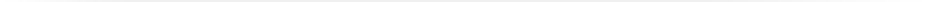 Самоорганизующаяся рабочая среда
Социальные коммуникации
Обратная связь
Вовлечение в работу
Раскрывает таланты людей 
Делает компанию прозрачной
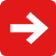 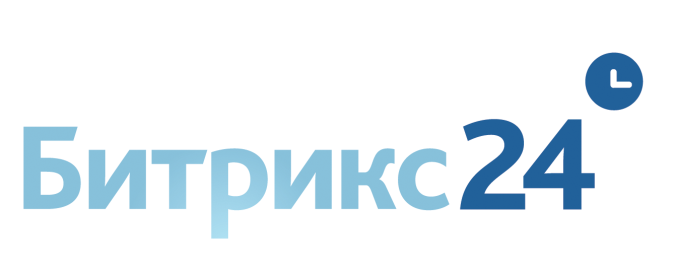 Работайте и общайтесь!
С удовольствием!
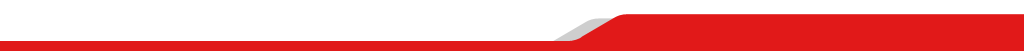 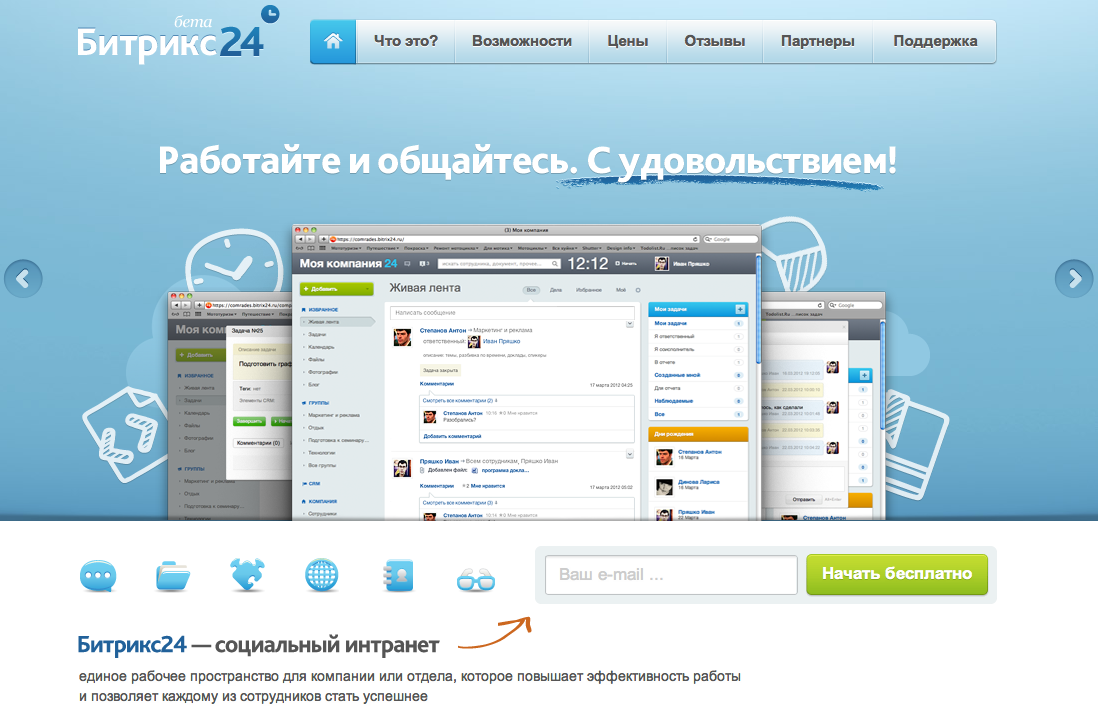 Начните прямо сейчас:    www.bitrix24.ru
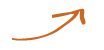 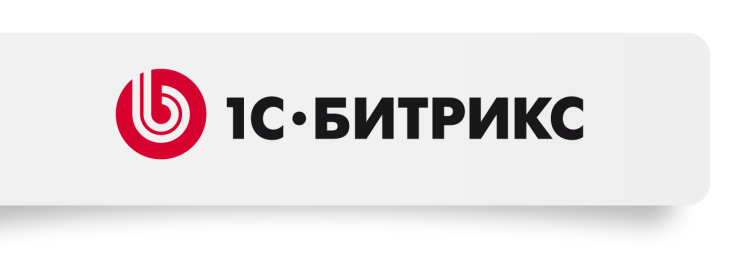 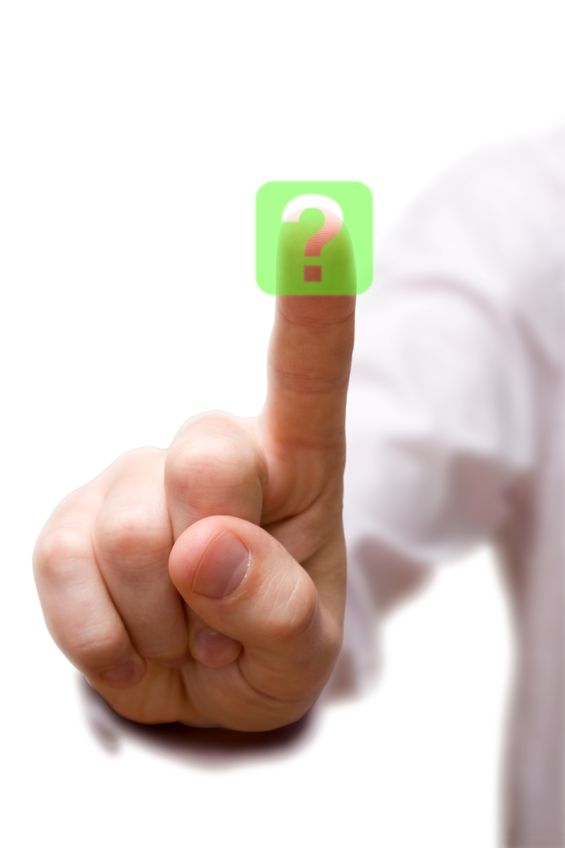 Спасибо за внимание!  
Вопросы?
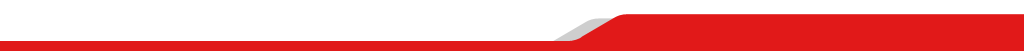